Univerzitet u Beogradu 
Fakultet veterinarske medicine
Katedra za fiziologiju i biohemiju
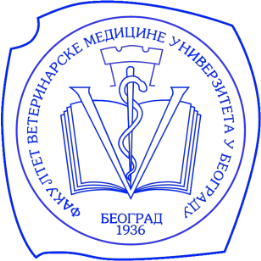 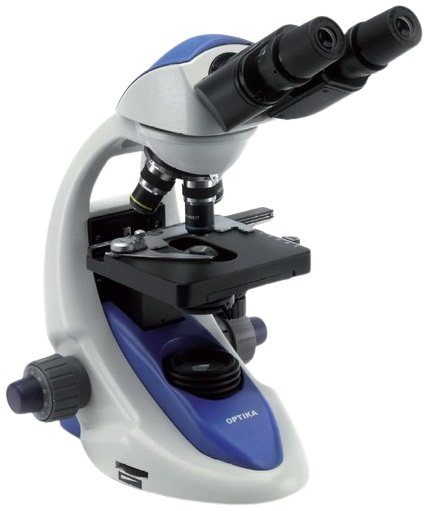 Vežba VI
Određivanje broja eritrocita
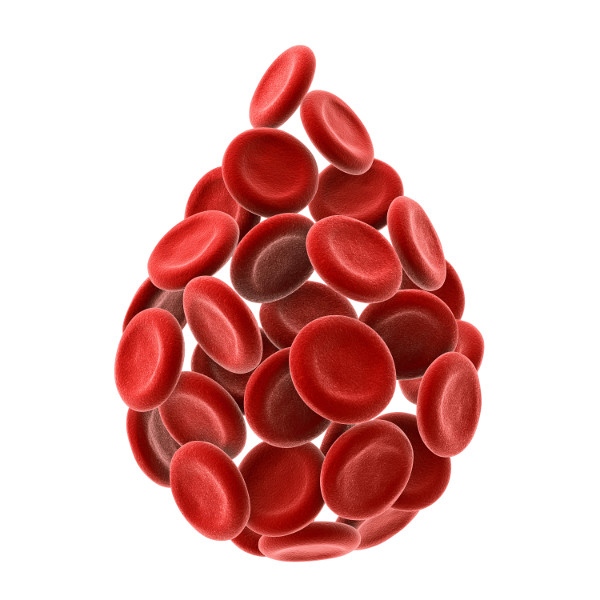 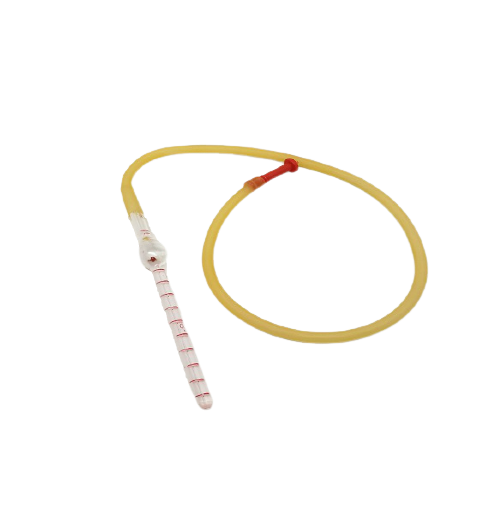 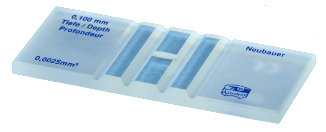 Ključna pitanja i zadaci
Morfološke odlike eritrocita?
Zadatak

Odrediti broj eritrocita u krvi konja i uporediti sa referentnom vrednošću. 

 
 Obavezan rezultat u svesci!
Uloge eritrocita?
Eritropoeza?
Okviran broj eritrocita kod domaćih životinja?
Anemija i policitemija?
Uzimanje krvi?
Procedura brojanja eritrocita?
[Speaker Notes: Zadatak br. 1:
Odrediti broj eritrocita u krvi konja i uporediti sa referentnom vrednošću.
Obavezan rezultat u svesci.]
Eritrociti
Eritrociti svih sisara nemaju jedro.
Oblika su bikonkavnog diska.
Prečnik im je ~7 μm, a debljina ~2 μm.
Prečnik eritrocita je nešto manji kod ovaca i koza, ~4 μm.
Eritrociti ptica imaju jedro, eliptičnog su oblika i bikonveksni.
Nedostatak GA i mitohondrija u eritrocitima svih vrsta životinja.
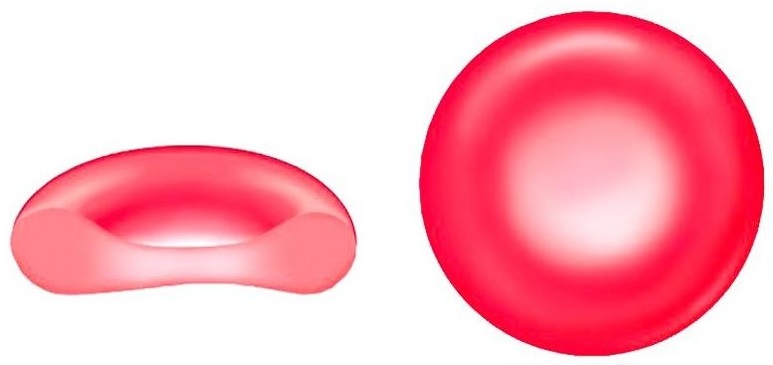 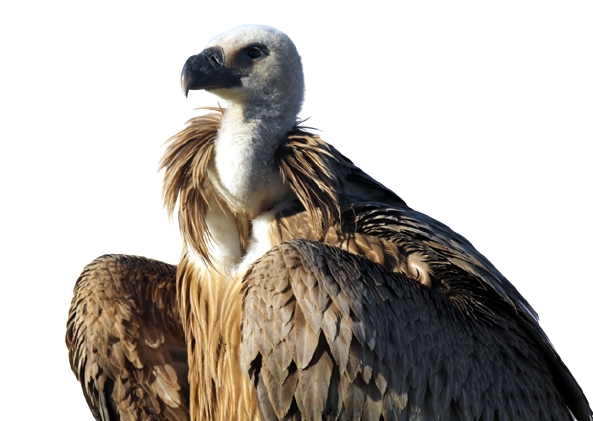 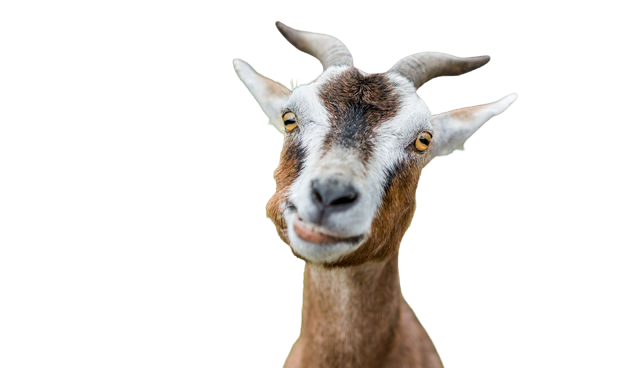 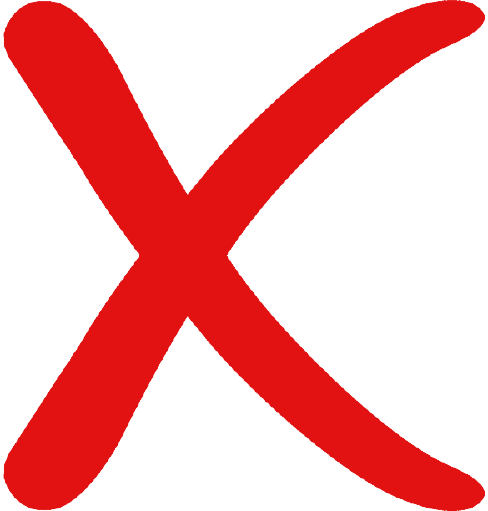 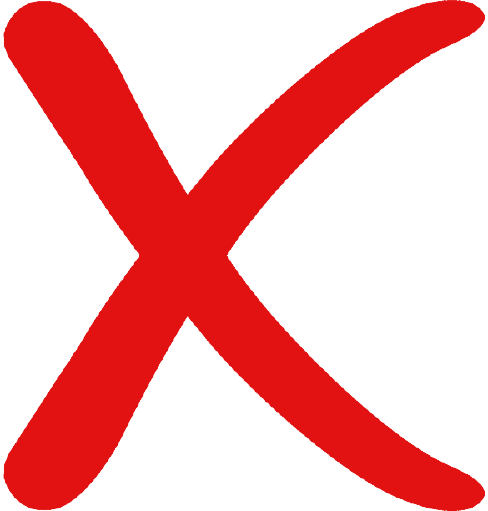 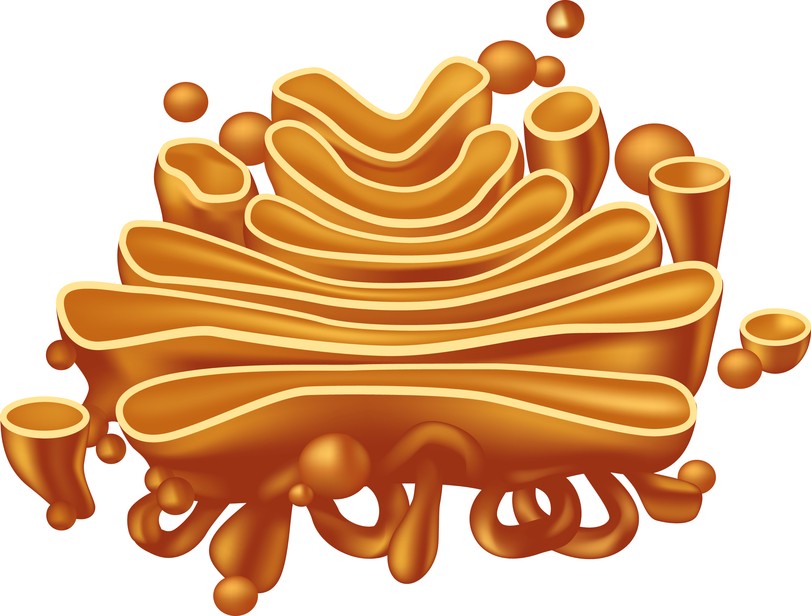 Jedro
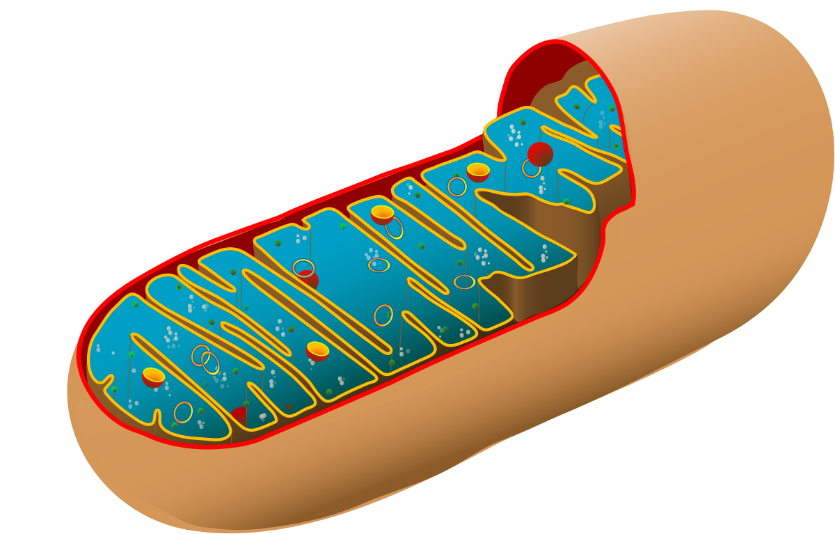 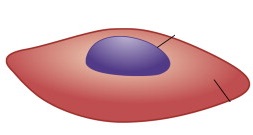 2 μm
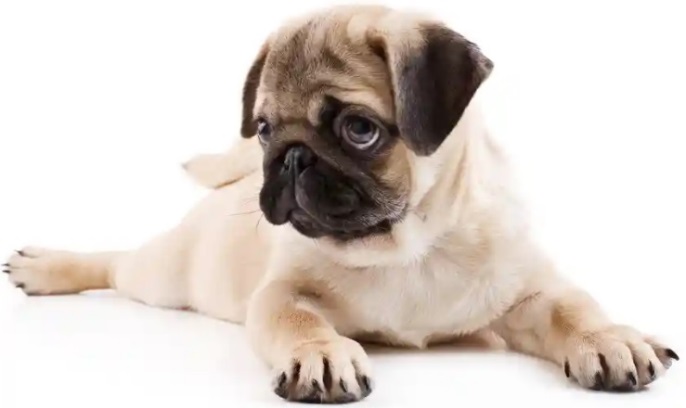 4 μm
7 μm
Hemoglobin ispunjava citoplazmu
Membrana eritrocita
Glikoproteini 
+ 
sijalinska kiselina
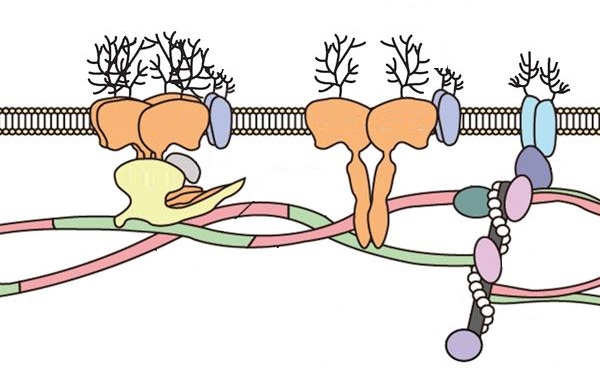 Negativno naelektrisanje
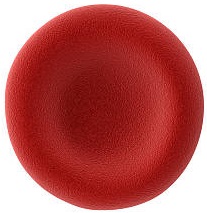 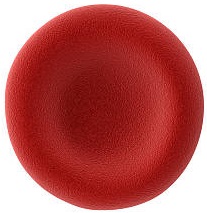 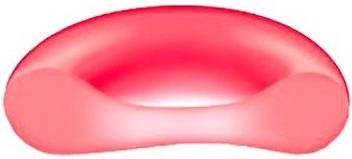 Odbojne sile
Stabilna suspenzija
Eritrociti
Hipotonična sredina
Izotonična sredina
Hipertonična sredina
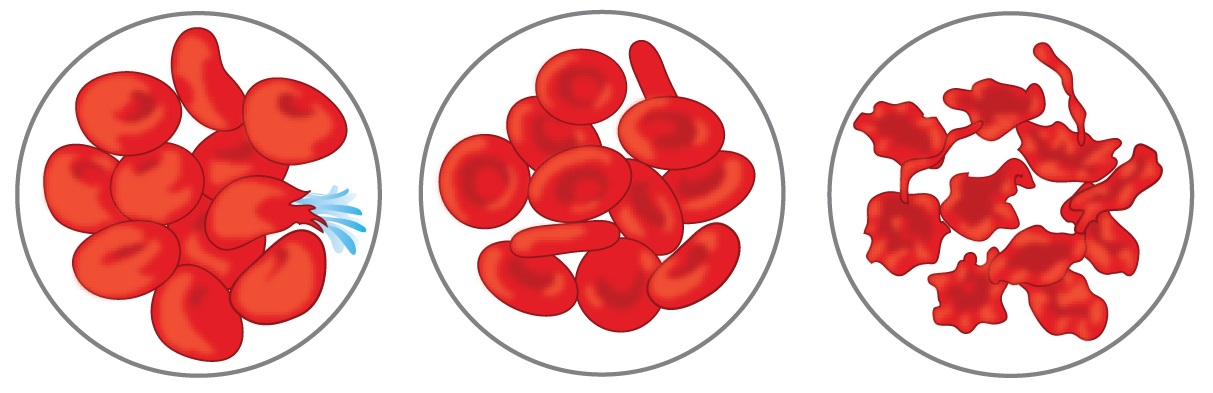 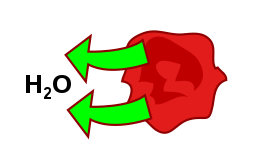 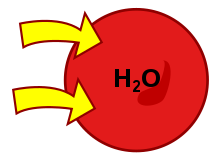 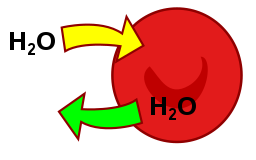 [Speaker Notes: Kada se eritrociti nalaze u izotoničnoj sredini, količina vode koja ulazi u njih je jednaka količini vode koja iz njih izlazi, zbog čega eritrociti ne menjaju svoj oblik. Kada se eritrociti nađu u hipotoničnoj sredini, odnosno, sredini sa nižom koncentracijom soli, voda će procesom osmoze u većoj meri ulaziti u eritrocite, uslovljavajući njihovo bubrenje. Suprotno tome, u hipertoničnoj sredini, voda će procesom osmoze u većoj meri izlaziti iz eritrocita, dovodeći do njihovog smežuravanja. 
Voda se kreće iz rastvora niže koncentracije u rastvor više koncentracije kako bi se održala koloidoosmotska ravnoteža u organizmu. Sila koja pokreće molekule vode u pravcu rastvora više koncentracije predstavlja osmotski pritisak.]
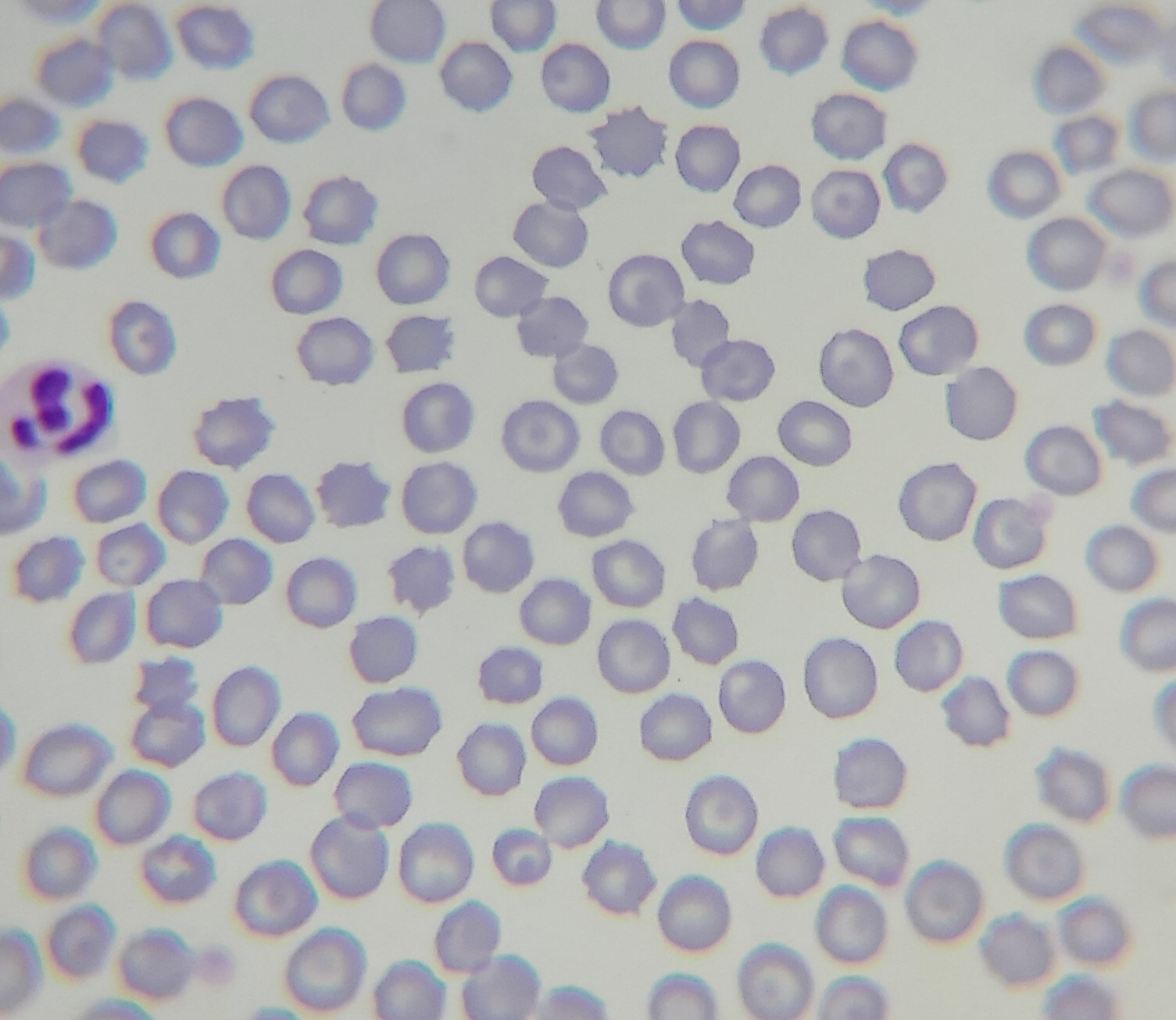 Eritrociti sisara
[Speaker Notes: U vidnom polju se mogu zapaziti eritrociti i jedan neutrofilni granulocit.
Upečatljivo je da eritrociti imaju centralno prosvetljenje na obojenom krvnom razmazu, što je posledica njihovog oblika – bikonkavni disk.]
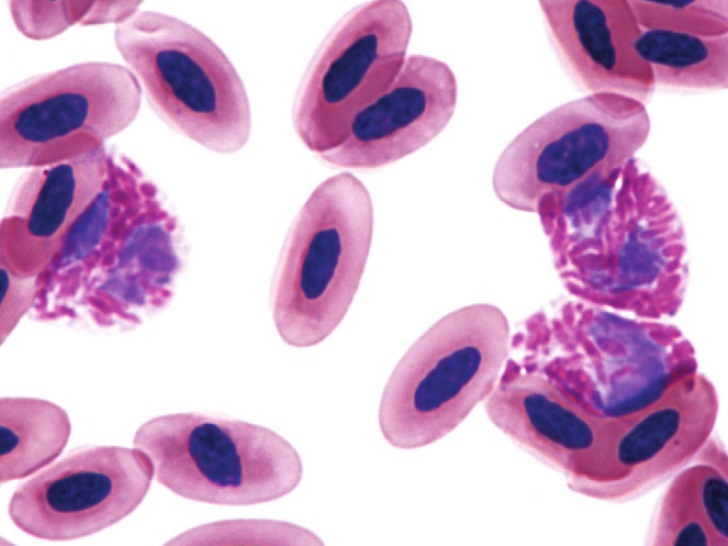 Eritrociti ptica
Bojenje po Wright-u
Uloge eritrocita
Transport O2  i CO2
Puferska
Pluća
Hemoglobin eritrocita je glavni organski pufer krvi.
O2
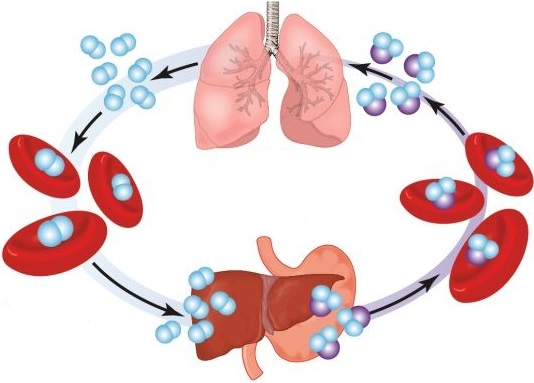 CO2
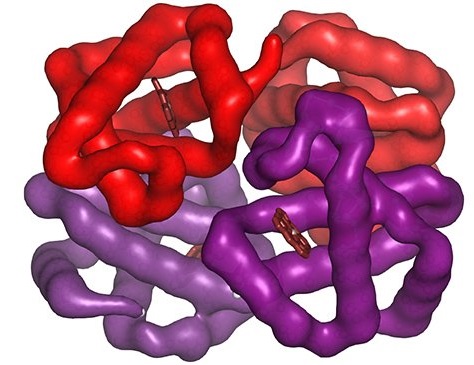 Eritrociti
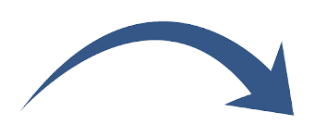 Ostala tkiva
Hemoglobin
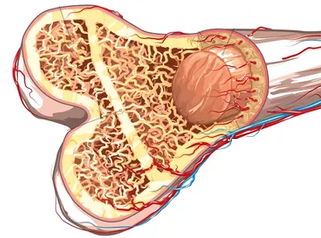 Eritropoeza
Eritrociti se stvaraju u kostnoj srži svih kostiju kod mladih jedinki, dok se kod odraslih to dešava samo u pločastim kostima.
Eritrociti žive 90 – 120 dana kod sisara, a kod ptica oko 3 nedelje.
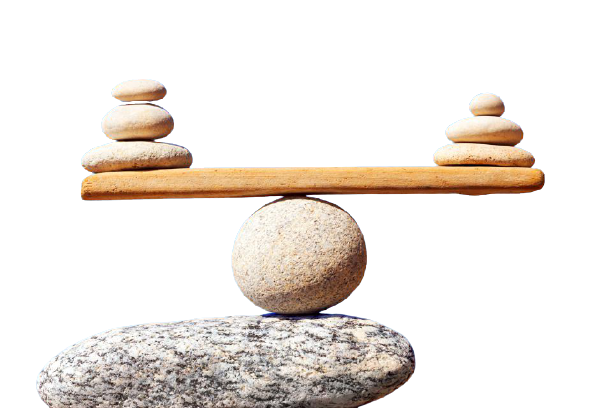 Kostna srž
Periferna krv
90 – 120 dana
Sazrevanje eritroidnih prekurzora (3 nedelje)
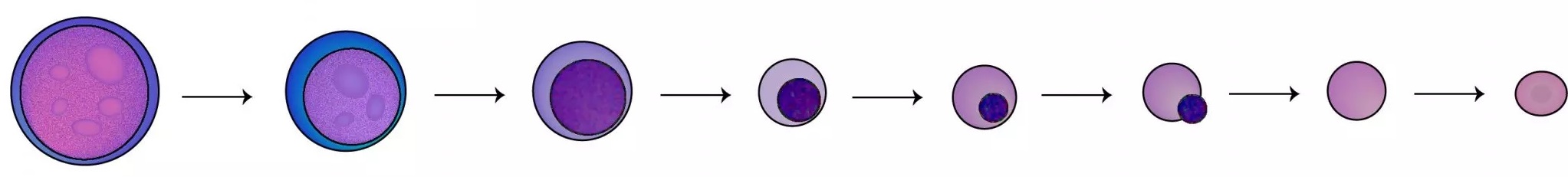 Retikulocit
Različiti oblici eritroblasta
Eritrocit
MĆH
Proeritroblast
Faktori koji utiču na eritropoezu
Plastični
Regulaciono-katalitički
Esencijalne aminokis.
Cu, Mn i Co (preživari).
Vitamini B6, B12.
Esencijalne masne kis.
Gvožđe (Fe)
Tetrahidrofolna kiselina
Hormoni (eritropoetin)
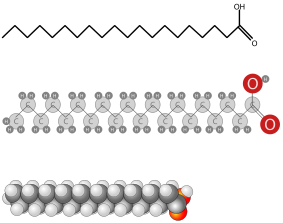 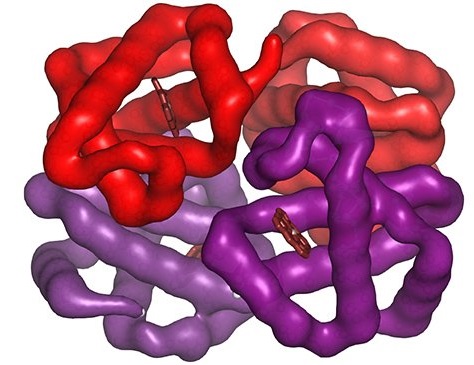 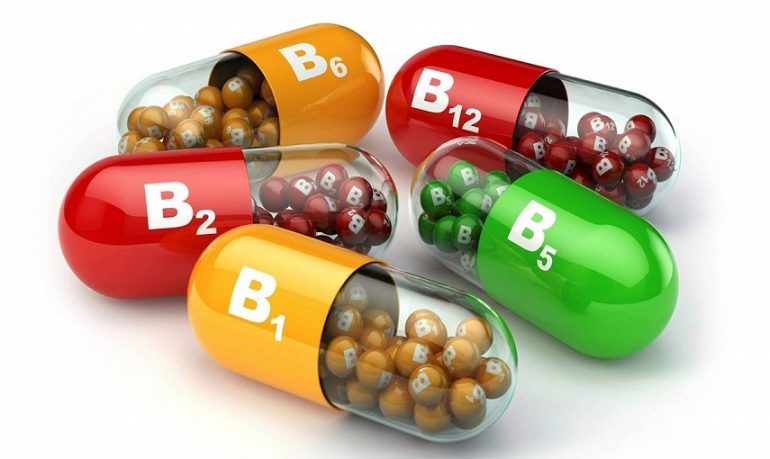 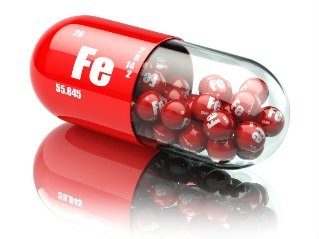 Eritropoetin (Epo)
Eritropoetin (Epo)
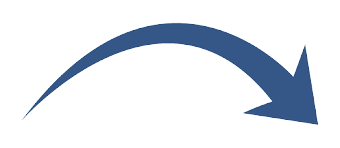 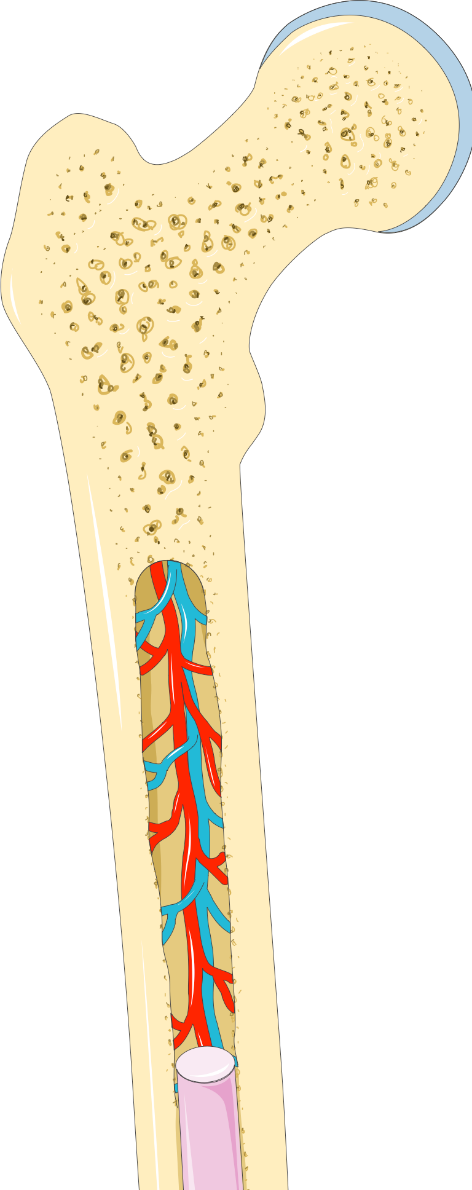 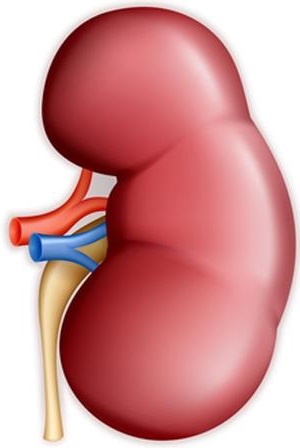 Hipoksija
Eritropoeza
Porast pO2
Povećanje kapaciteta krvi za vezivanje O2
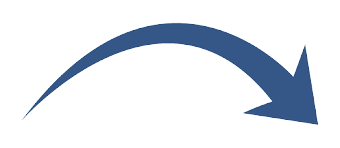 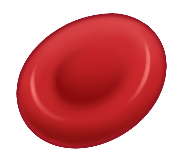 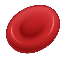 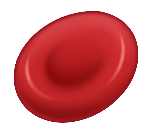 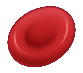 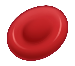 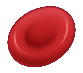 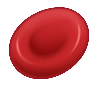 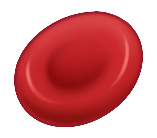 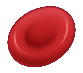 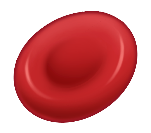 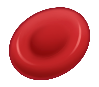 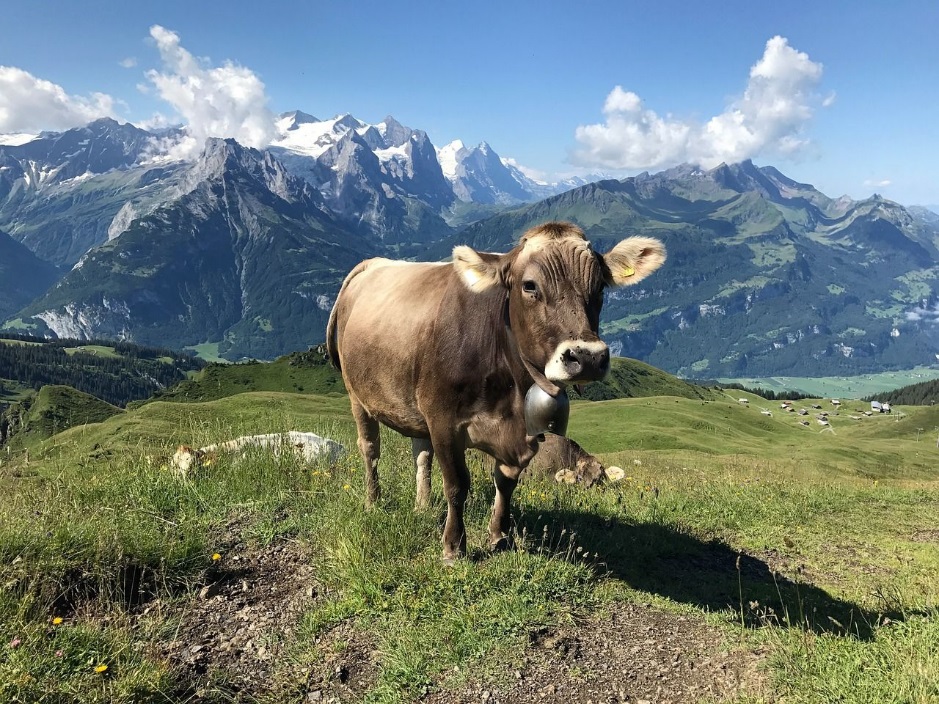 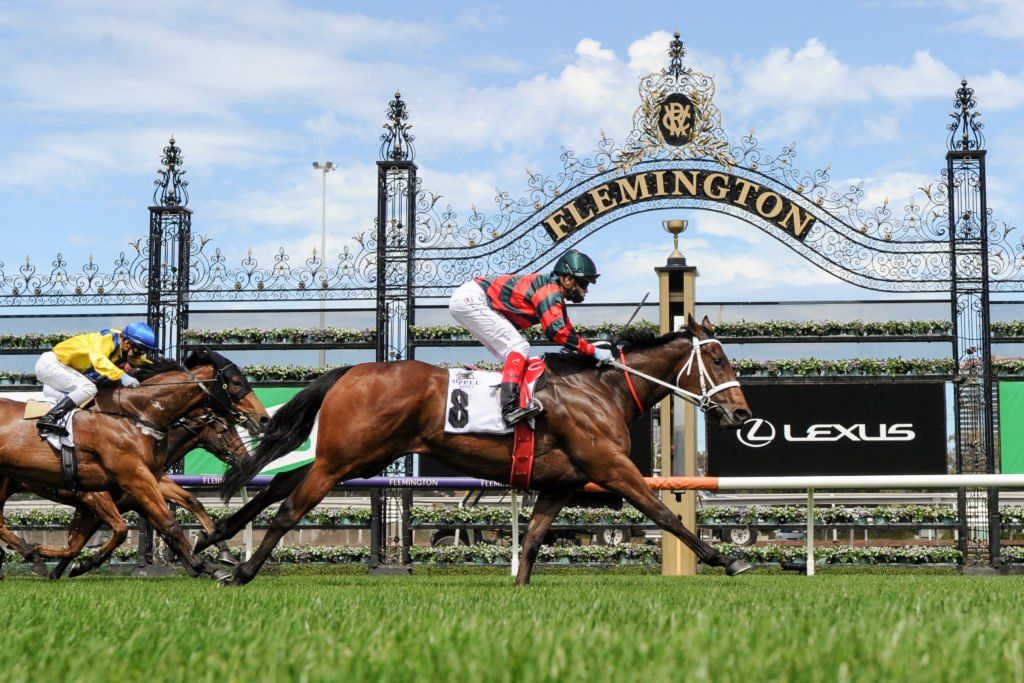 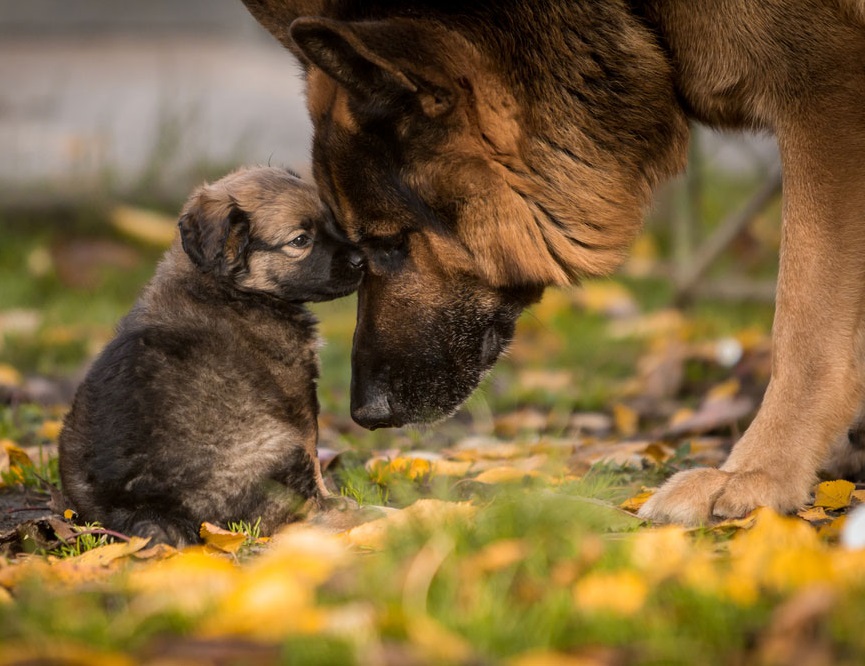 Faktori koji utiču na broj eritrocita
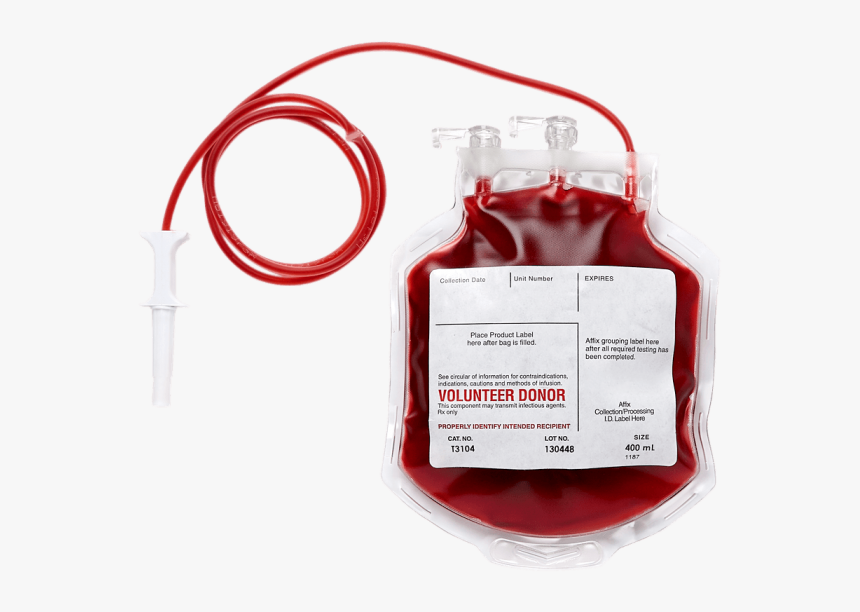 Zapremina krvi
Mišićni rad
Nadmorska visina
Vrsta životinje
Starost životinje
Fiziološko stanje
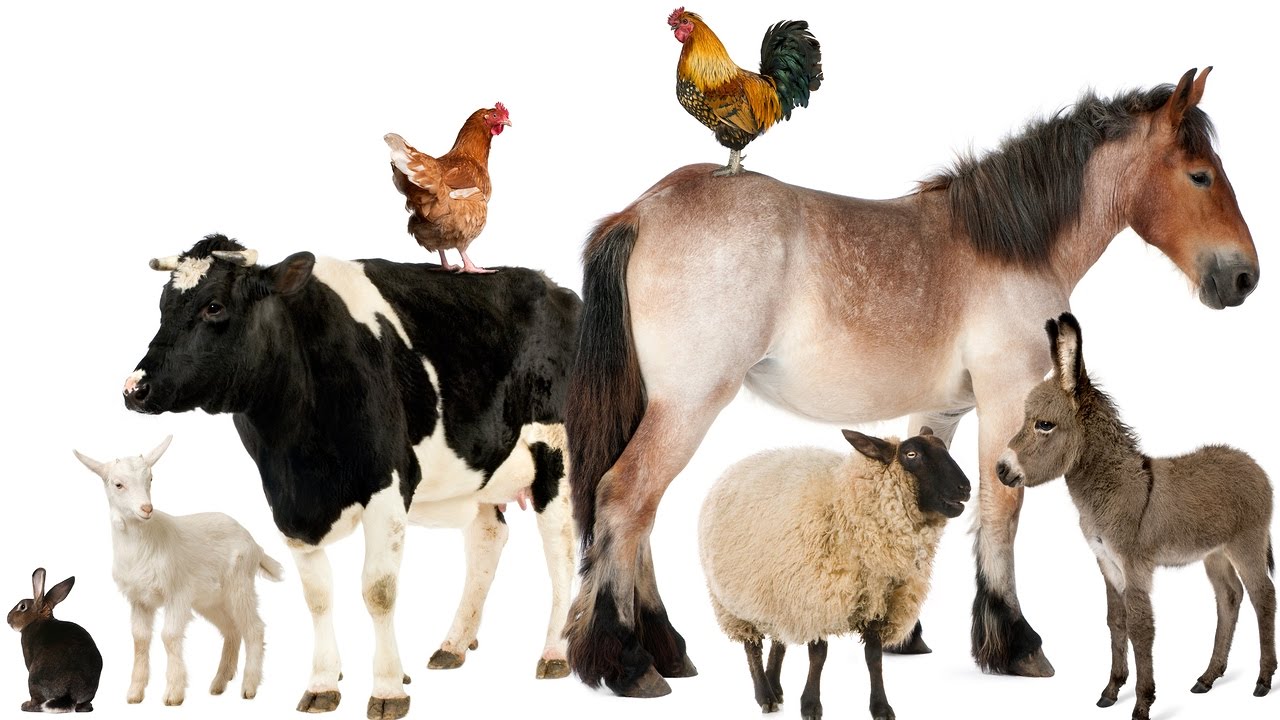 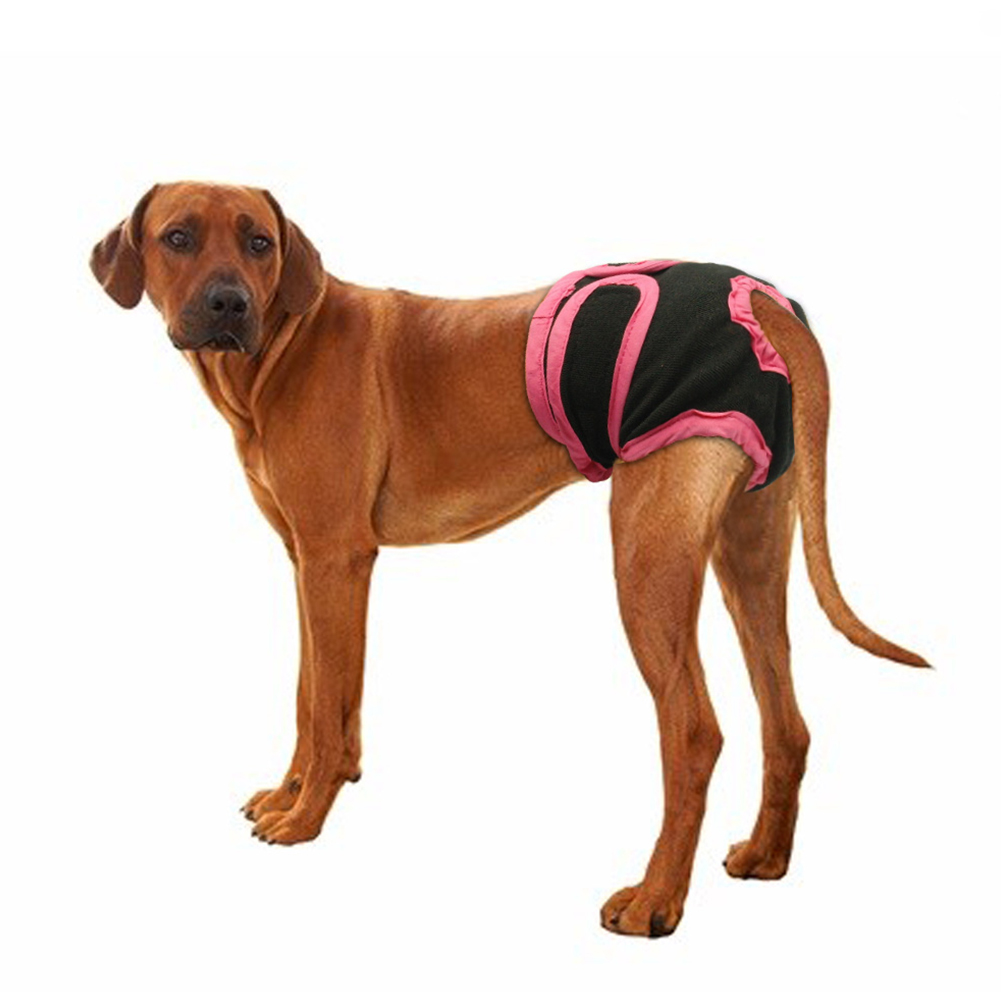 Estrus
Graviditet
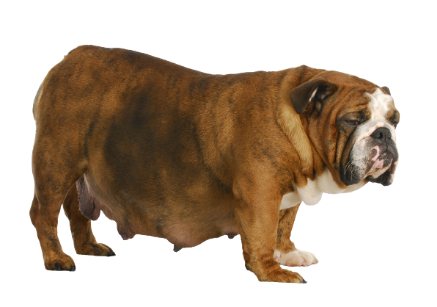 [Speaker Notes: Atavizam – fenotipska ili bihejvioralna osobina koju su domaće životinje nasledile od divljih predaka (nije se izgubila domestikacijom).]
Referentne vrednosti broja eritrocita u 1 L krvi
6-8 × 1012 /1L
6-8 000 000 u mm3
Promena broja eritrocita
Policitemija
Anemija
Fiziološki
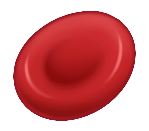 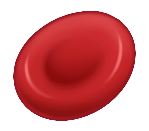 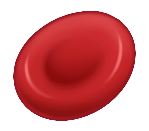 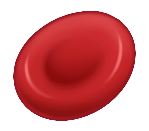 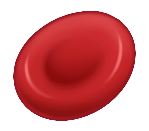 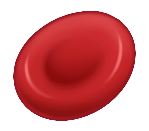 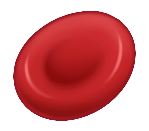 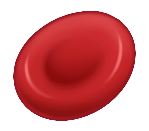 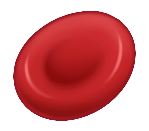 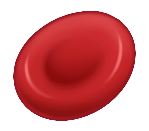 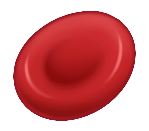 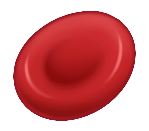 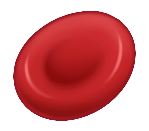 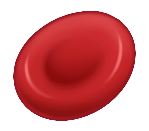 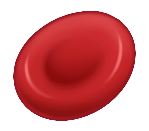 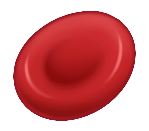 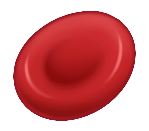 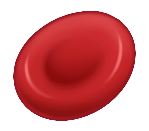 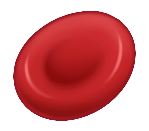 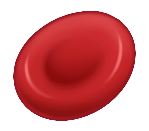 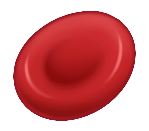 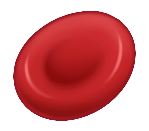 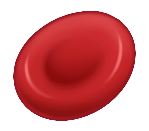 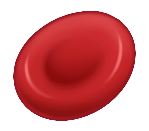 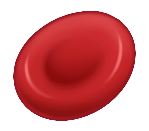 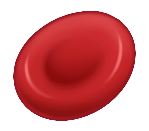 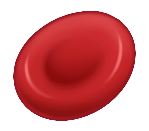 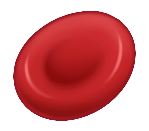 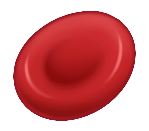 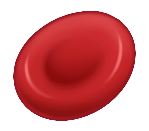 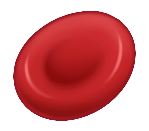 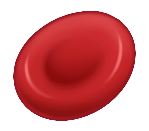 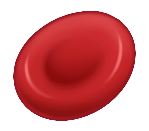 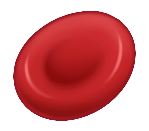 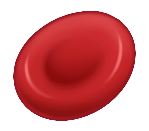 Uzimanje krvi
Šta će se desiti ukoliko uzmete krv u praznu epruvetu?
Kako sprečiti koagulaciju krvi?
Heparin
Na-citrat/oskalat
EDTA
Prirodni antikoagulans
0,2-0,4 g/100 mL krvi
1 mL/100 mL krvi
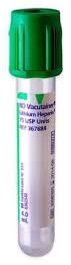 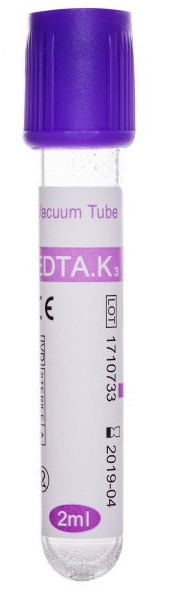 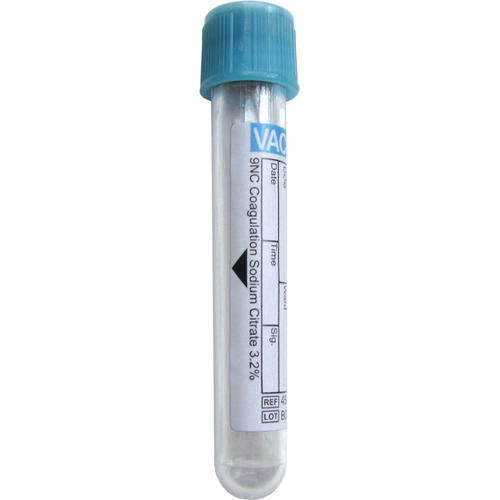 Uzimanje krvi za brojanje eritrocita
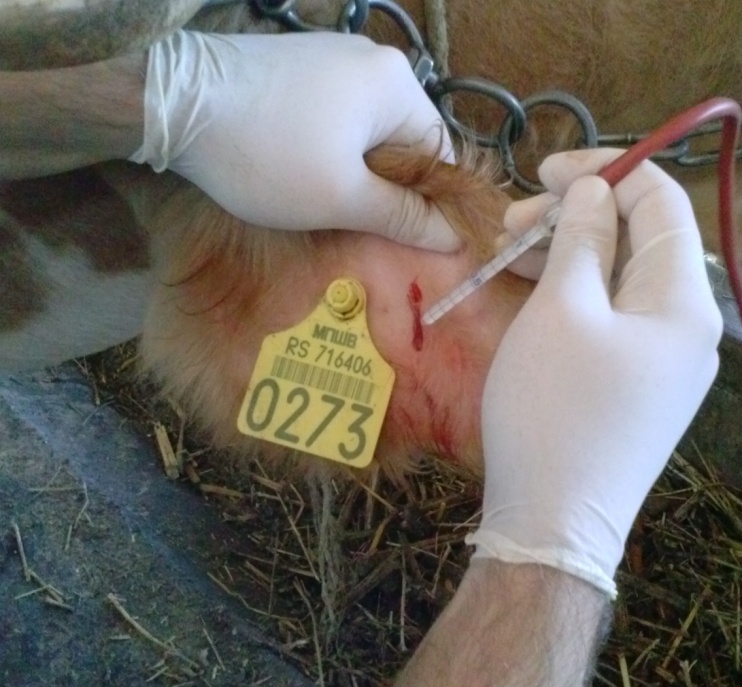 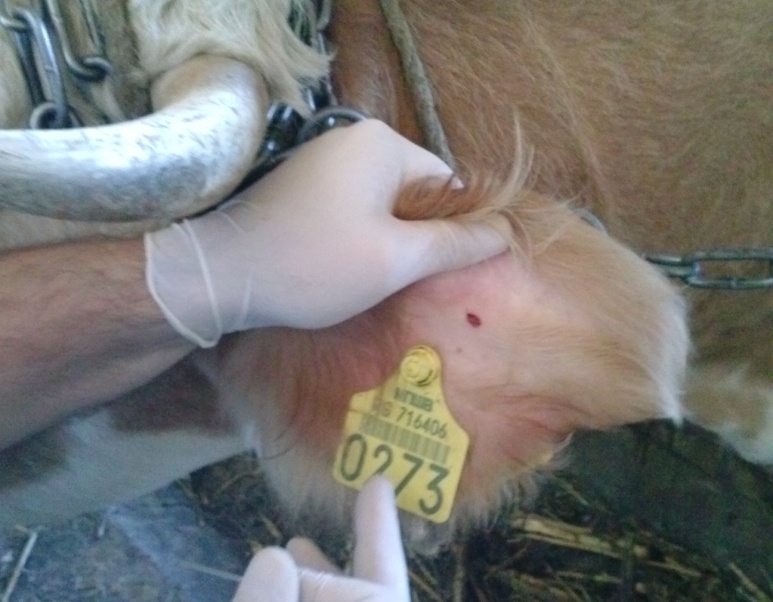 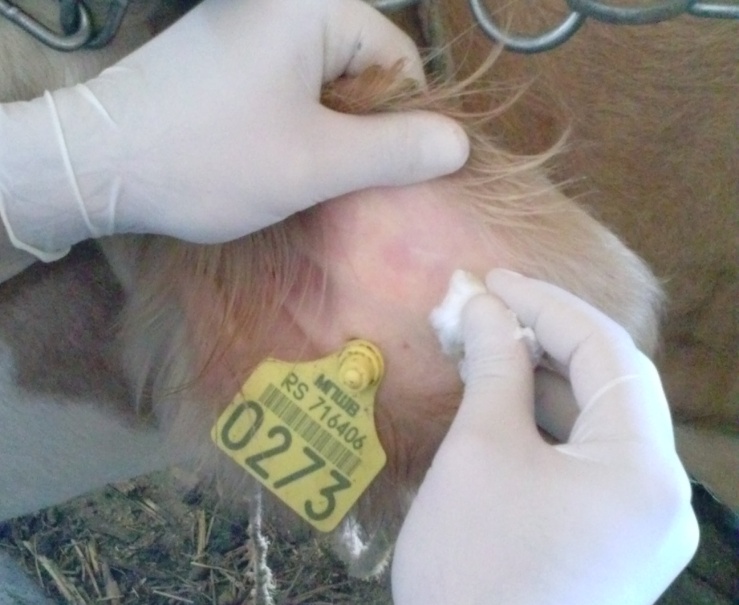 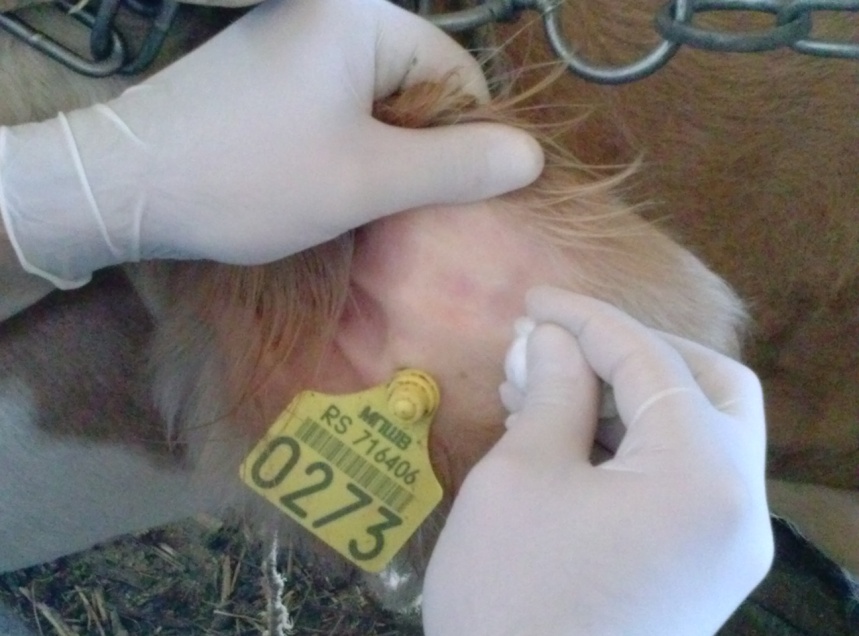 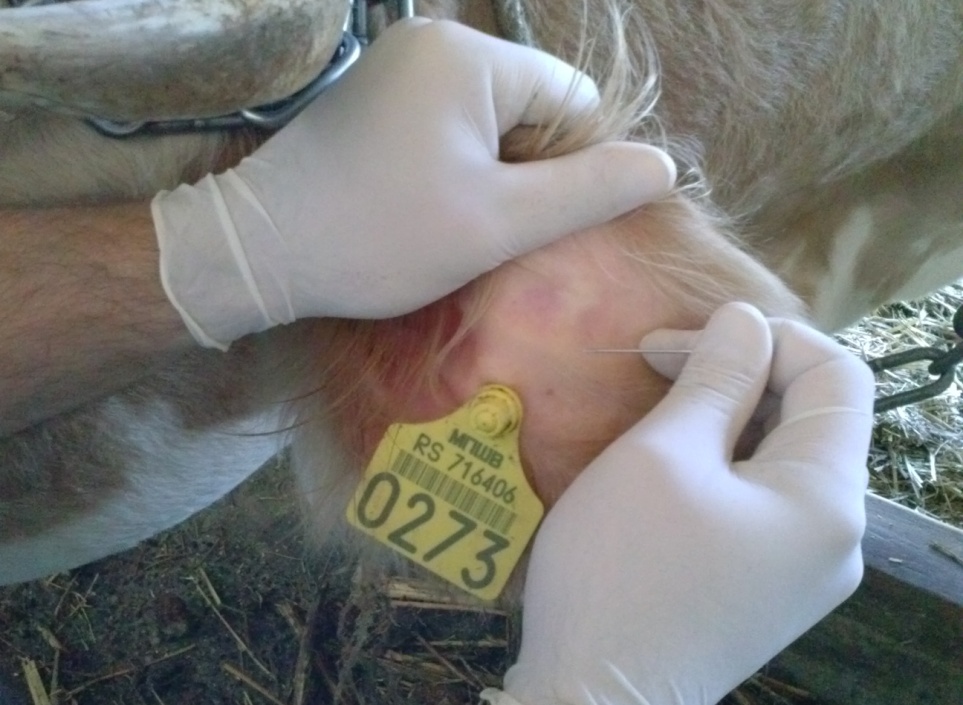 3. Sačekati da spontano izađe nekoliko kapi krvi
4. Obrisati krv suvom vatom.
2. Ubod sterilnom iglom.
1. Brijanje dlake i dezinfekcija 70 % etanolom.
5. Sledećih nekoliko kapi uvući u melanžer (0,5).
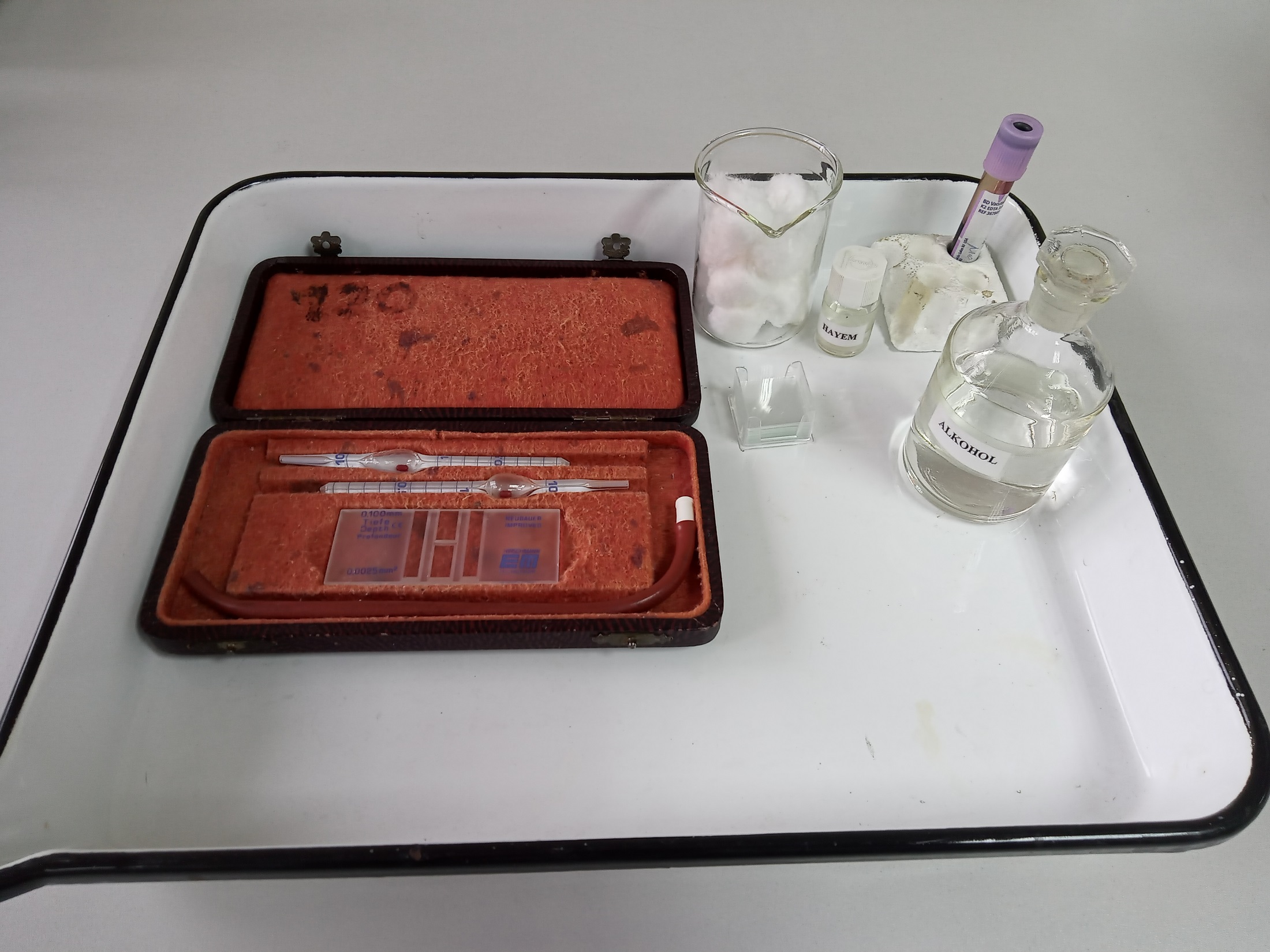 Pribor za brojanje eritrocita
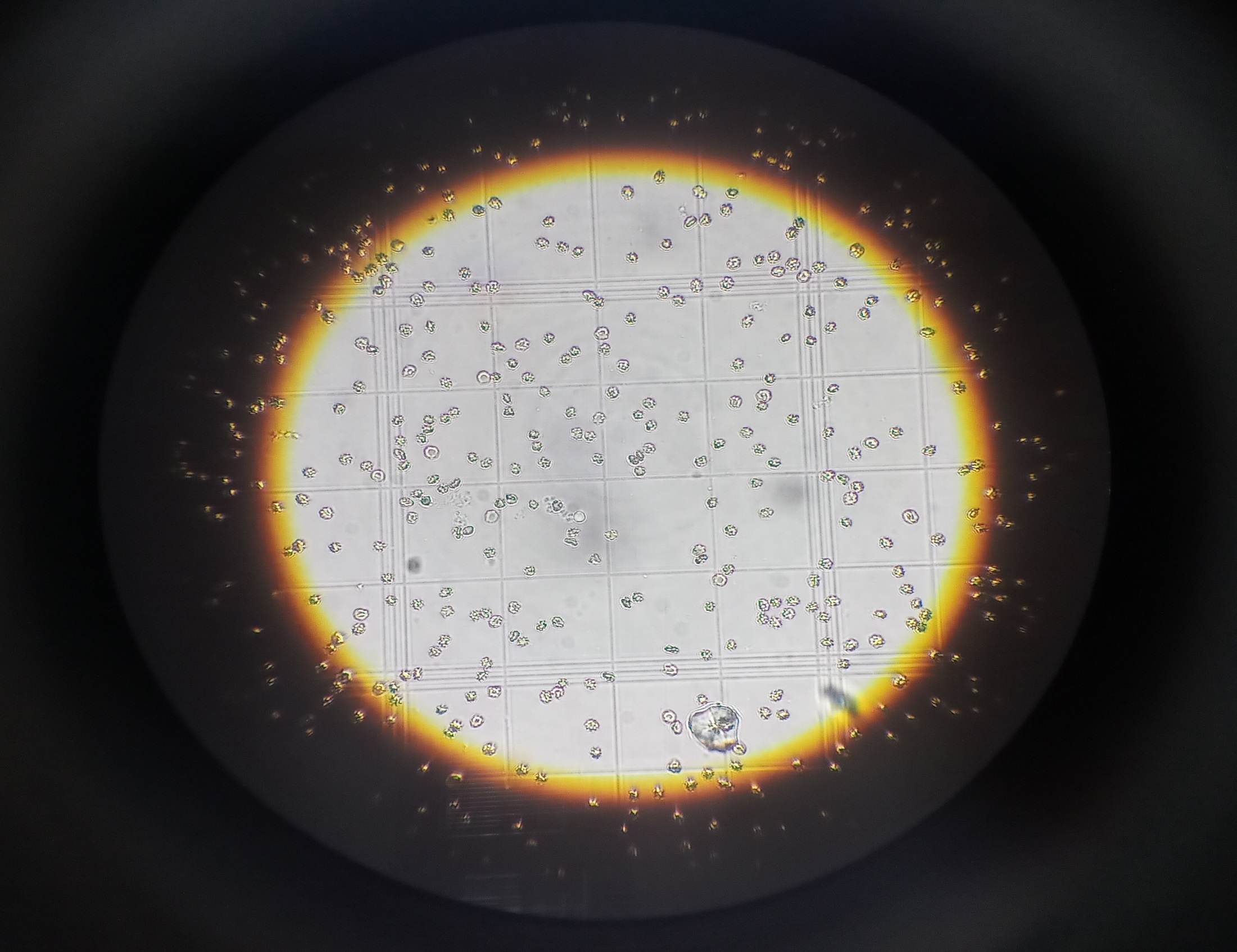 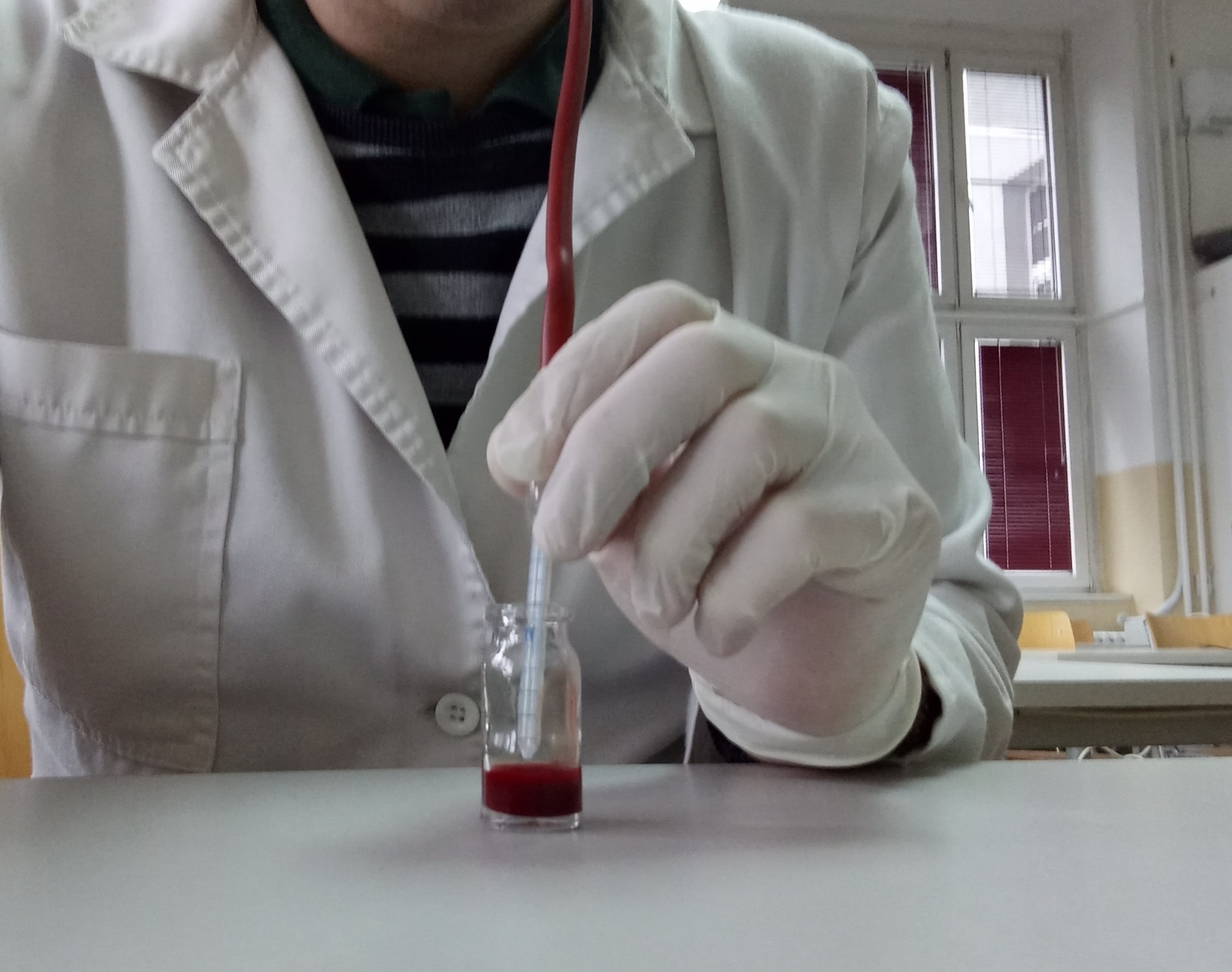 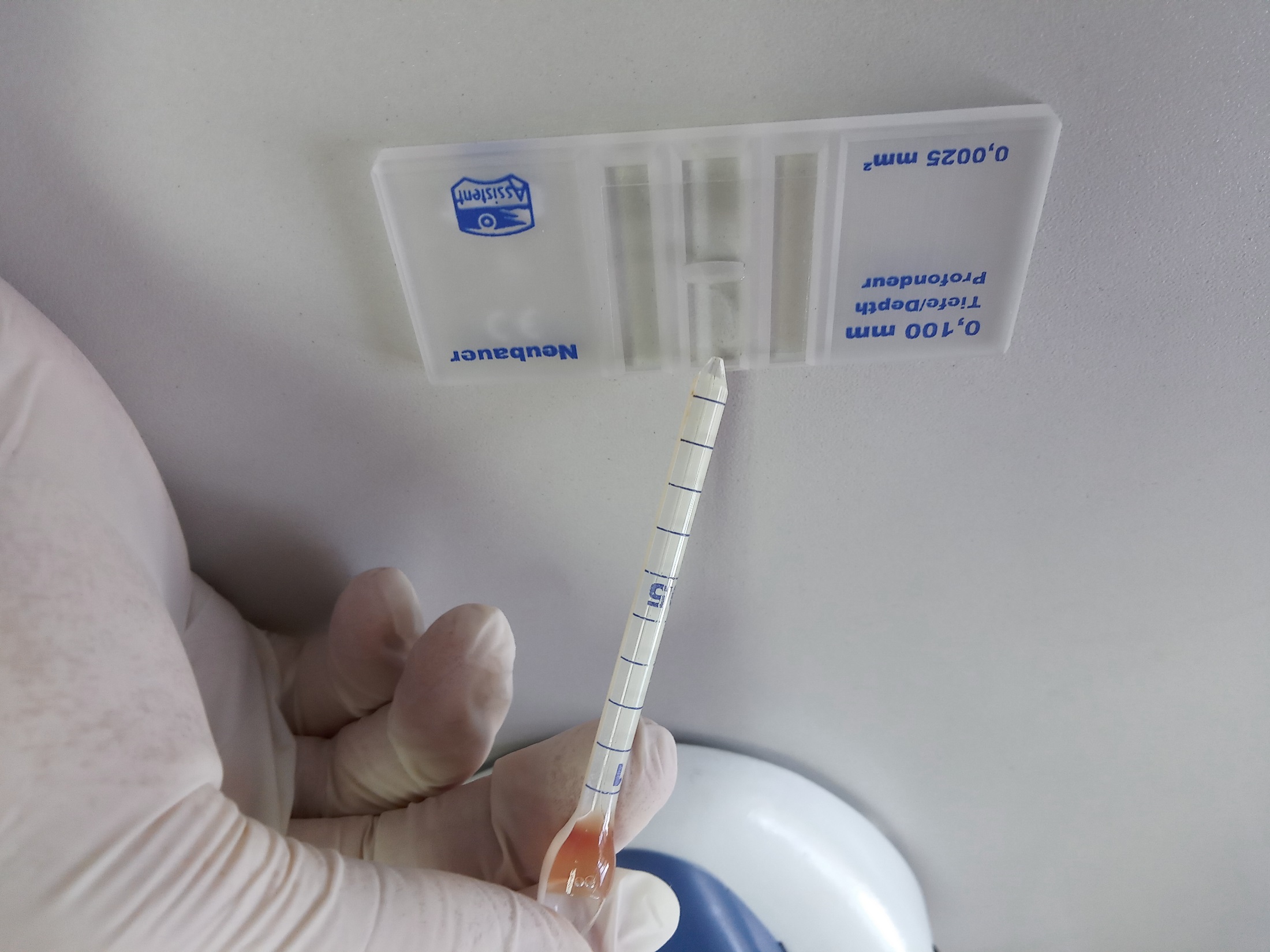 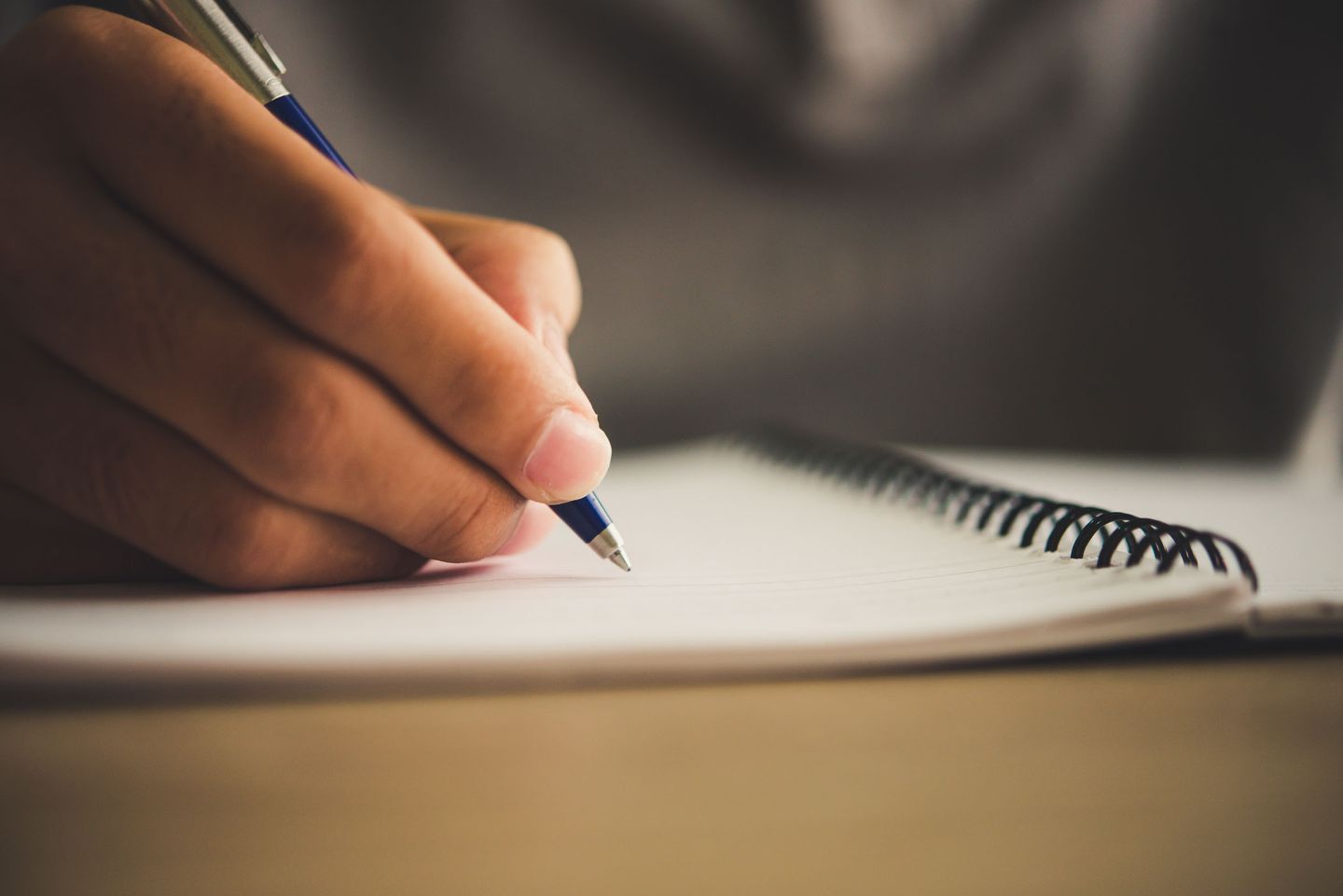 Faze brojanja eritrocita
4. Preračunavanje dobijene vrednosti po formuli
3. Brojanje eritrocita pod mikroskopom
2. Priprema komorice za brojanje i stavljanje krvi u komoricu
1. Usisavanje krvi i Hayem-ovog rastvora
Brojanje eritrocita
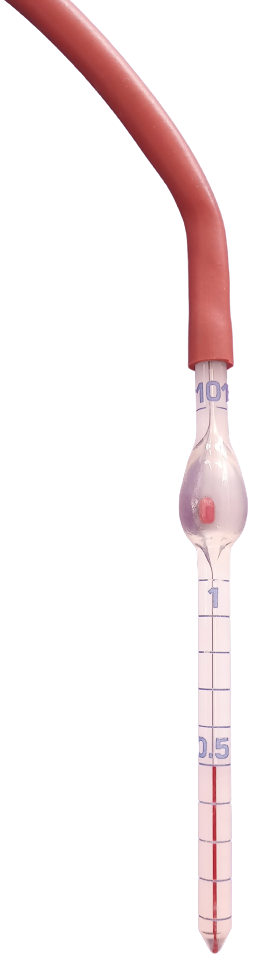 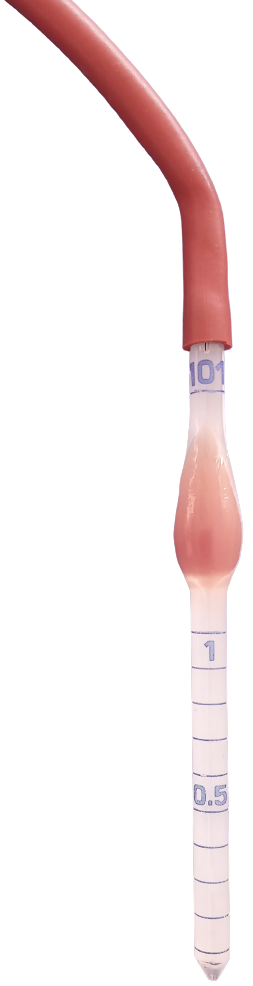 Melanžer za brojanje eritrocita
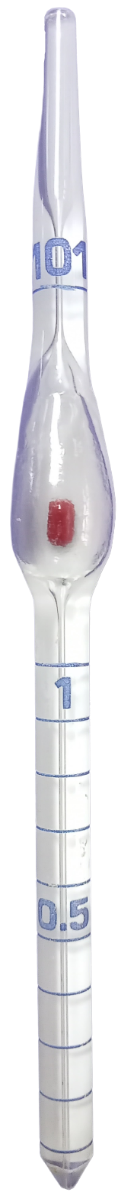 1. Uvlačenje krvi u melanžer do oznake 0,5.
2. Brisanje vrha melanžera vatom.
3. Uvlačenje Hayem-ovog rastvora do oznake 101.
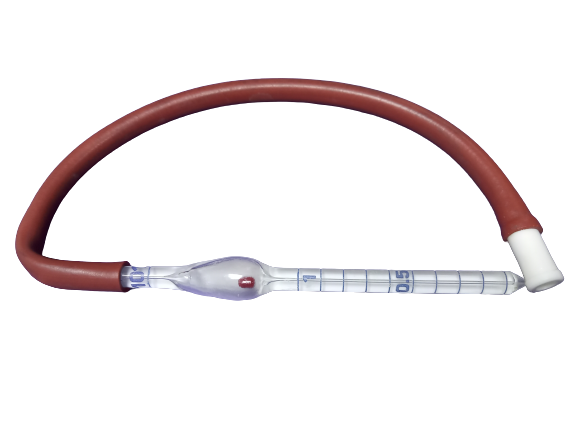 Brojanje eritrocita
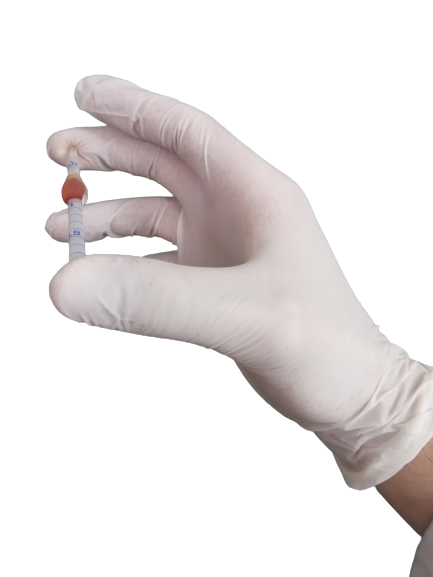 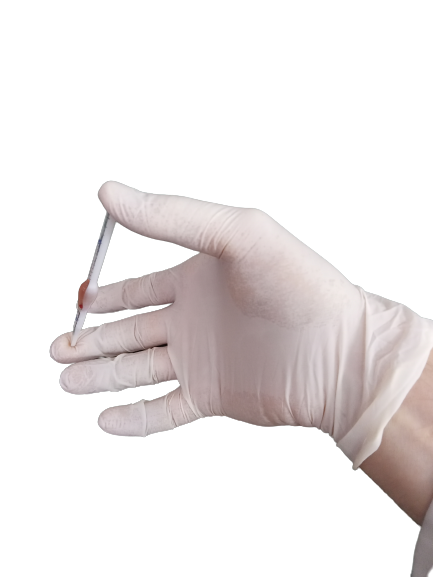 Melanžer za brojanje eritrocita
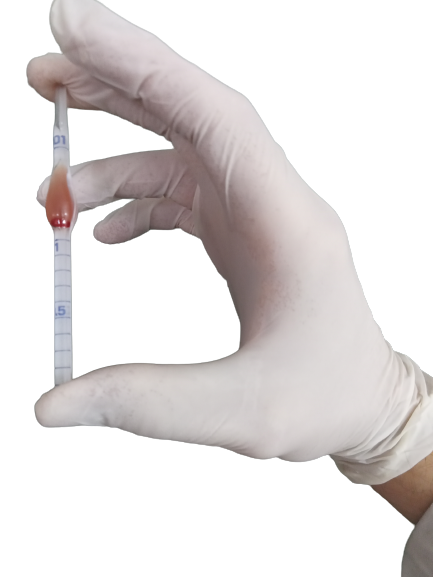 Palac i kažiprst (srednji prsti) staviti na oba kraja melanžera.
Mešanje
Hayem-ov rastvor
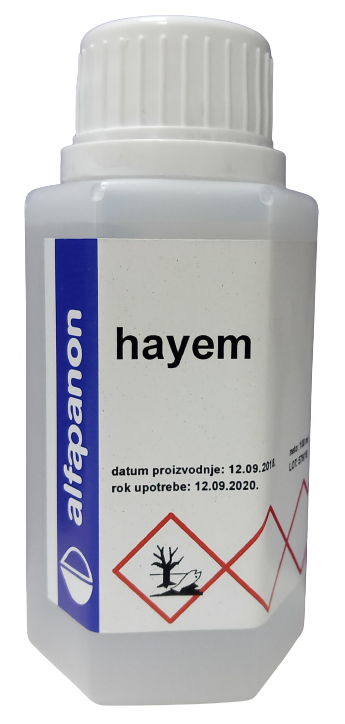 NaCl
Na₂SO₄
HgCl₂
Hipertoničan rastvor
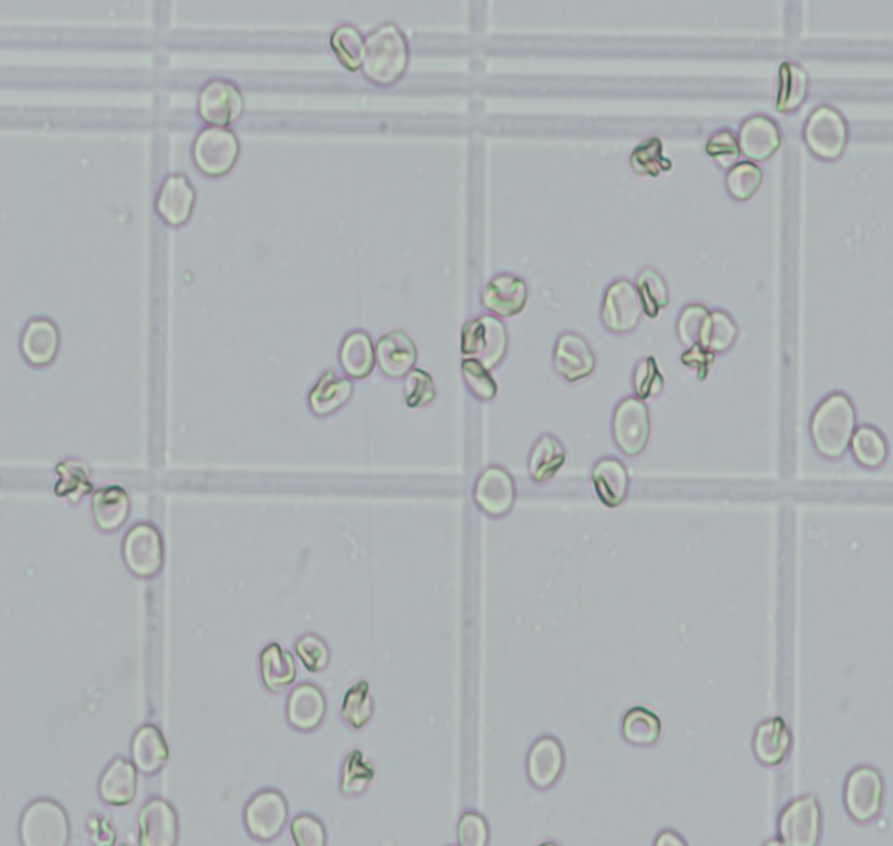 Zašto razblažujemo krv u komorici?
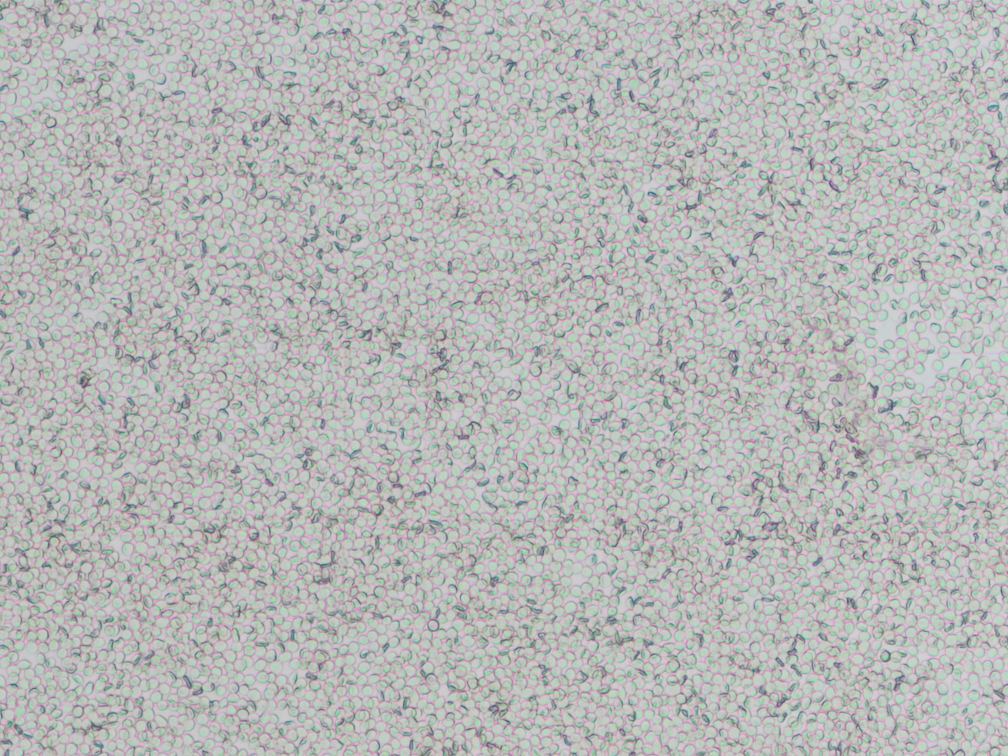 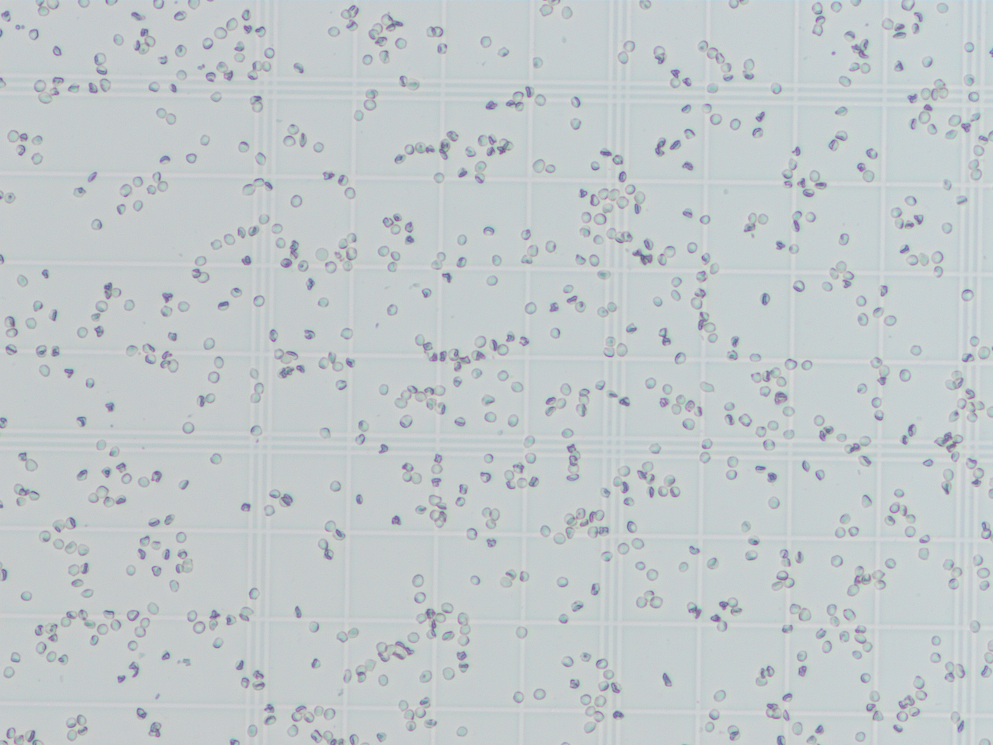 V.S.
Brojanje eritrocita
Komorica za brojanje eritrocita
Postoji više različitih tipova komorica za brojanje eritrocita.
Na vežbama iz fiziologije se dominantno koriste dva tipa komorica.
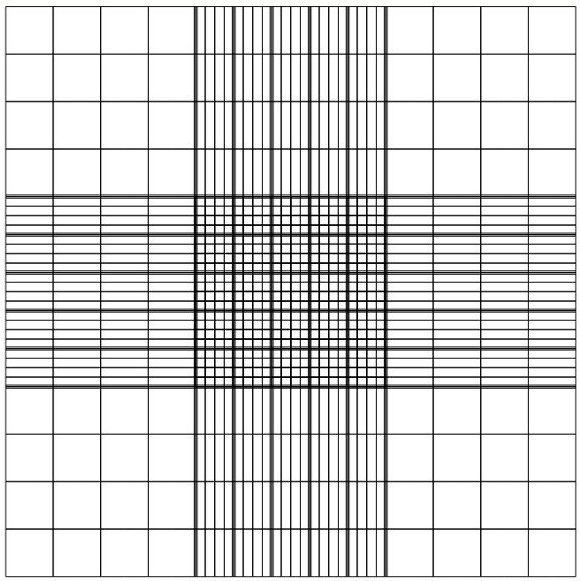 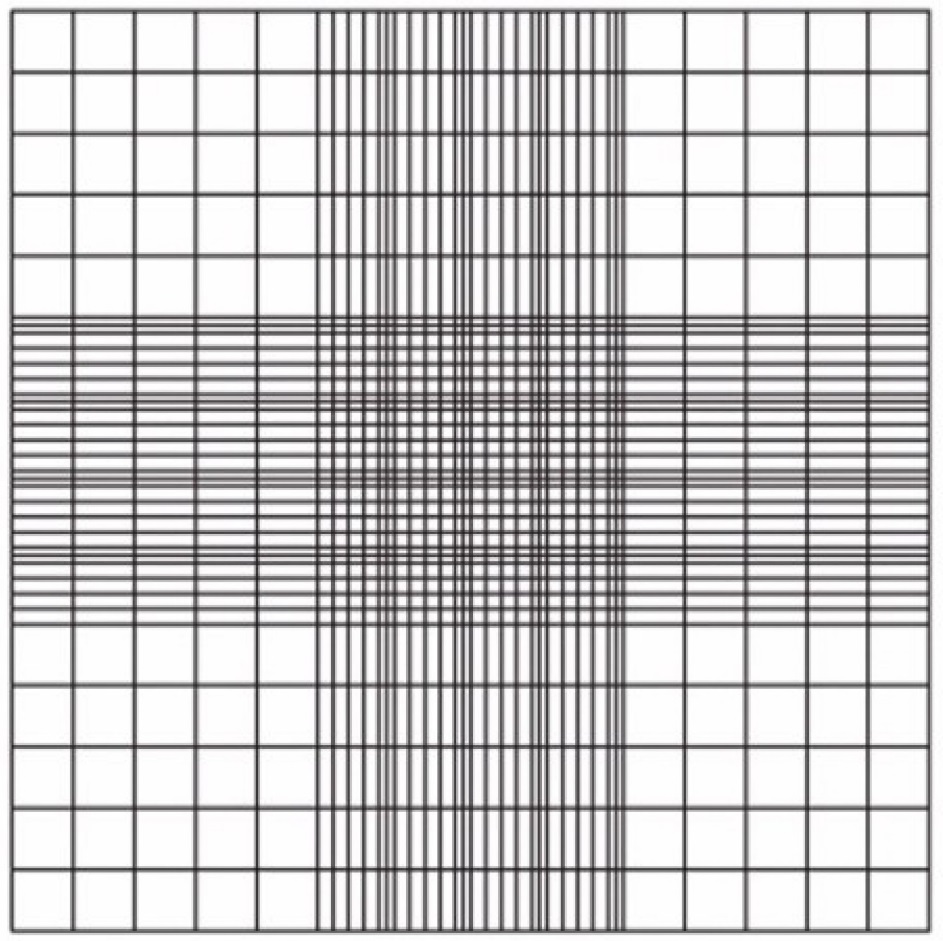 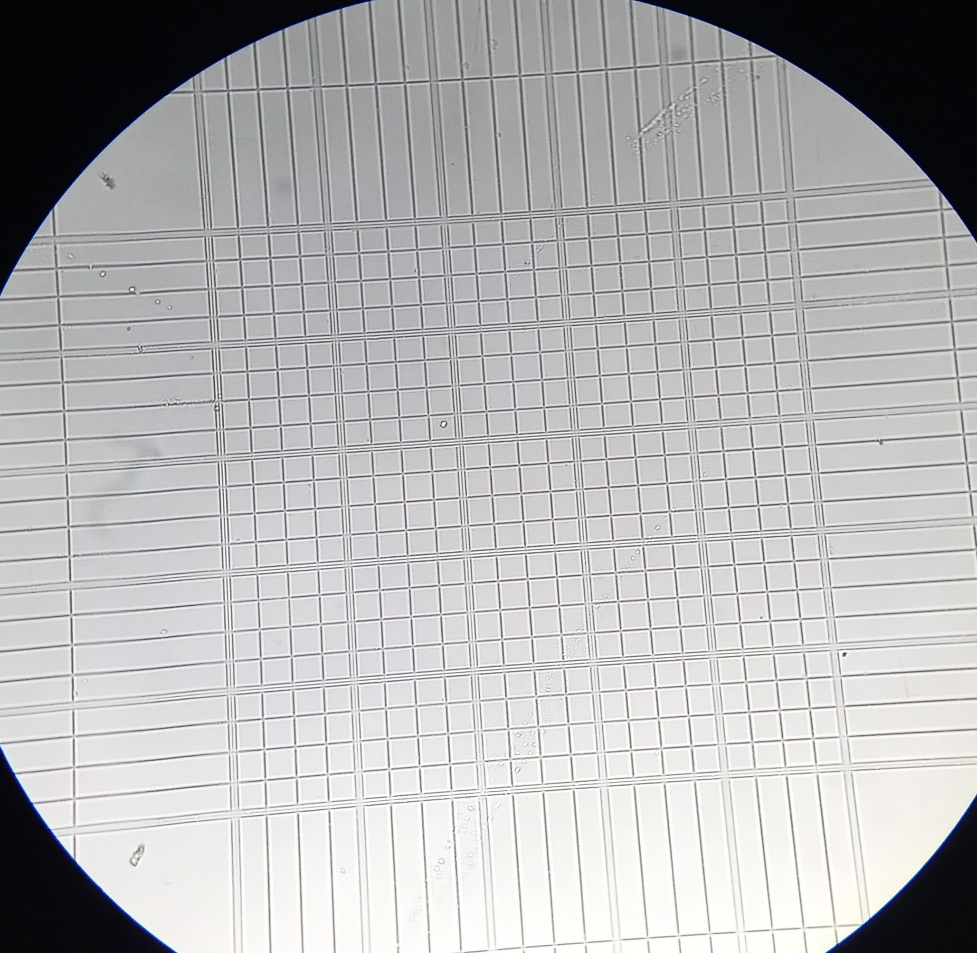 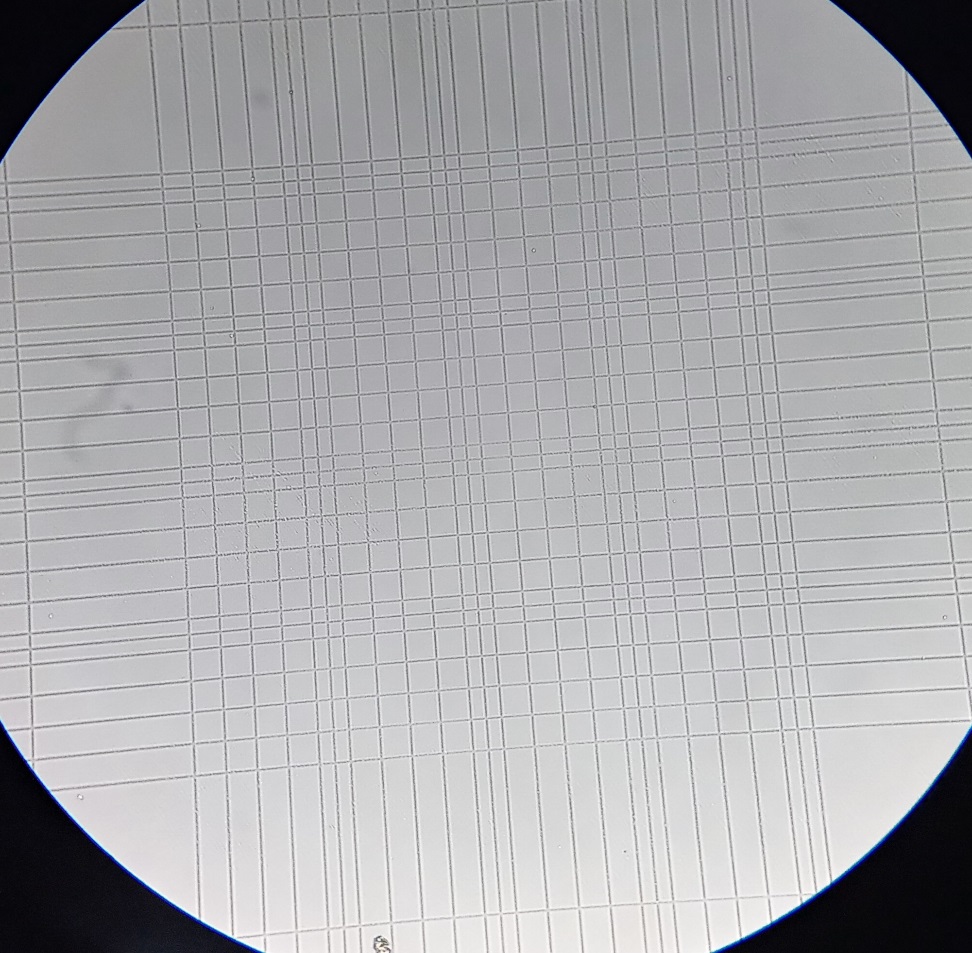 Neubauer
Neubauer improved
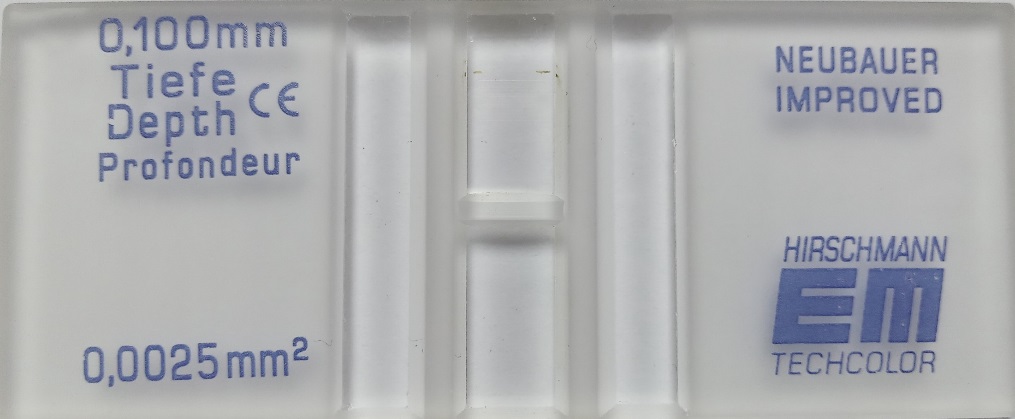 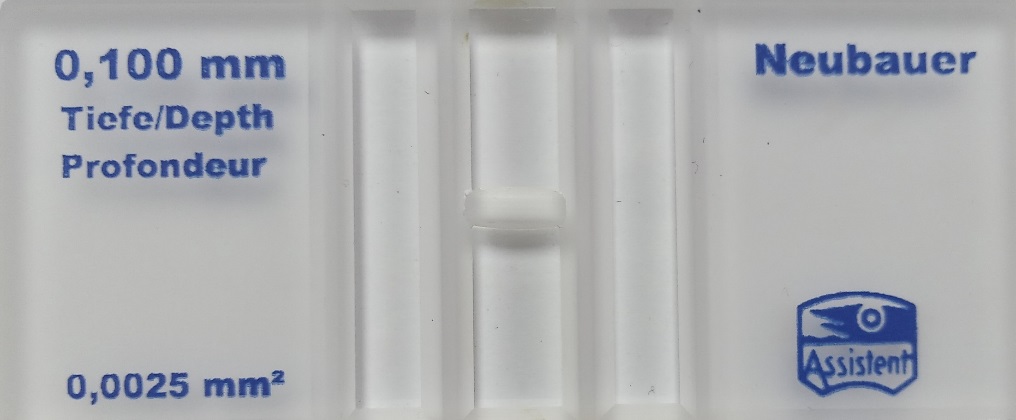 5 x 5
4 x 4
1 mm
1 mm
1 mm
1 mm
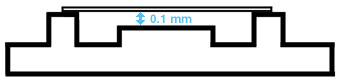 0,1 mm
Brojanje eritrocita
Komorica za brojanje eritrocita
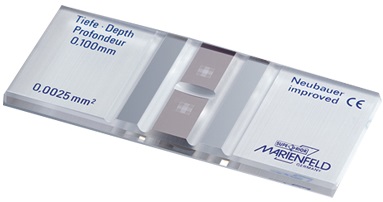 10 x
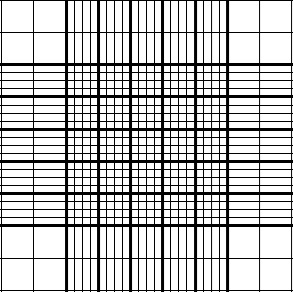 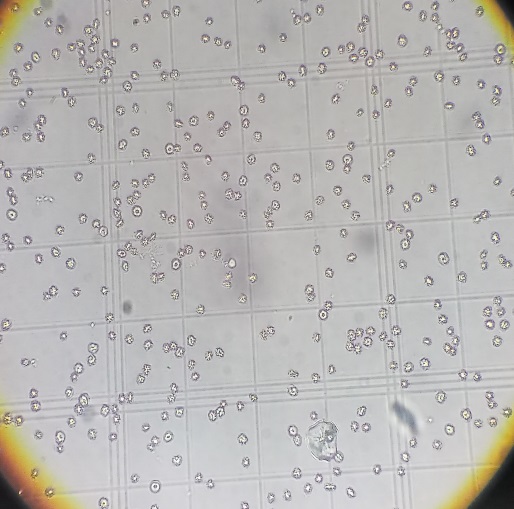 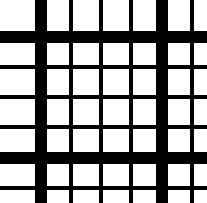 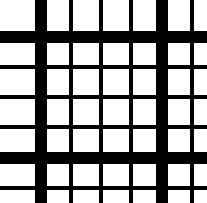 40 x
Cik-cak
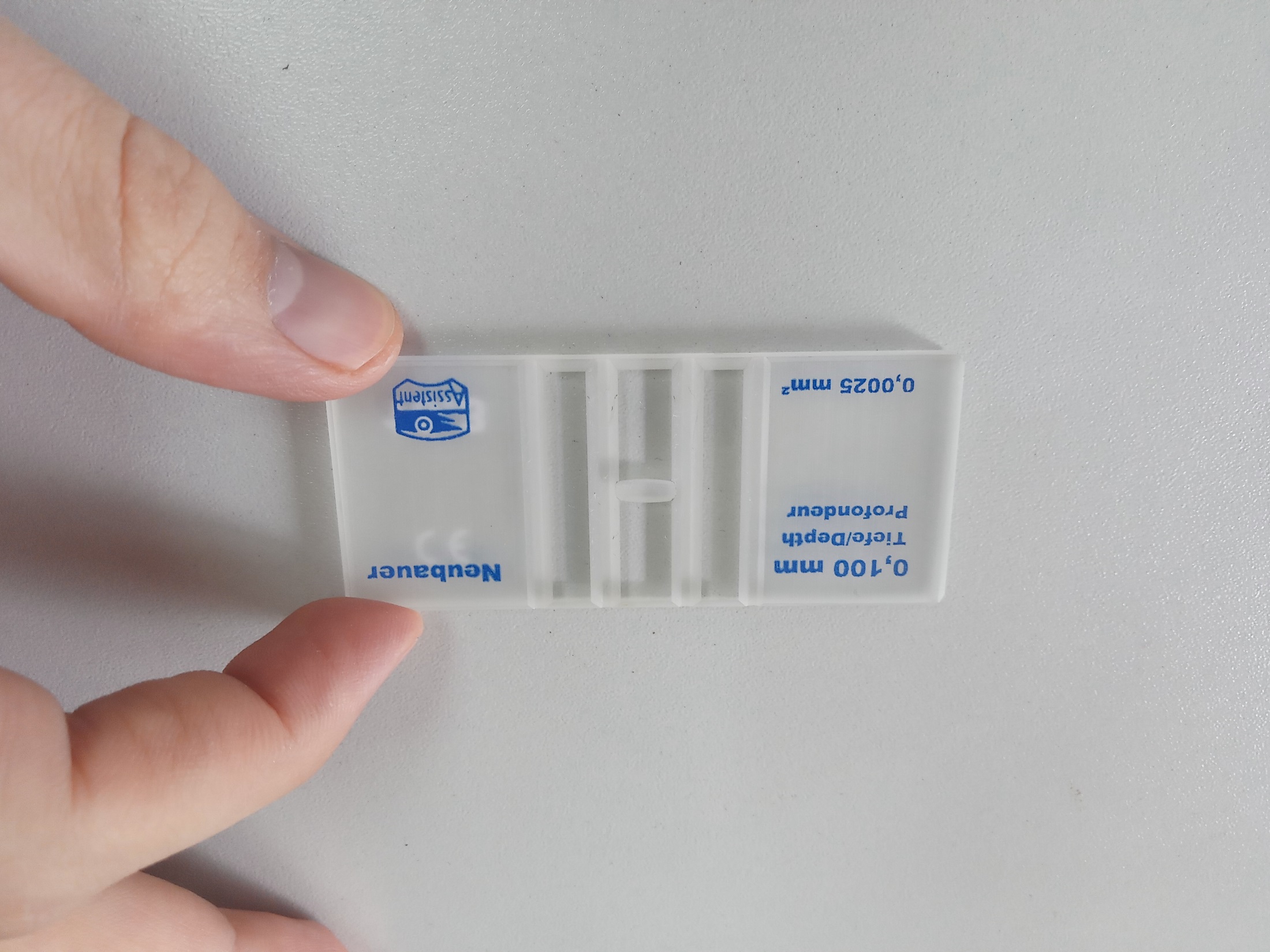 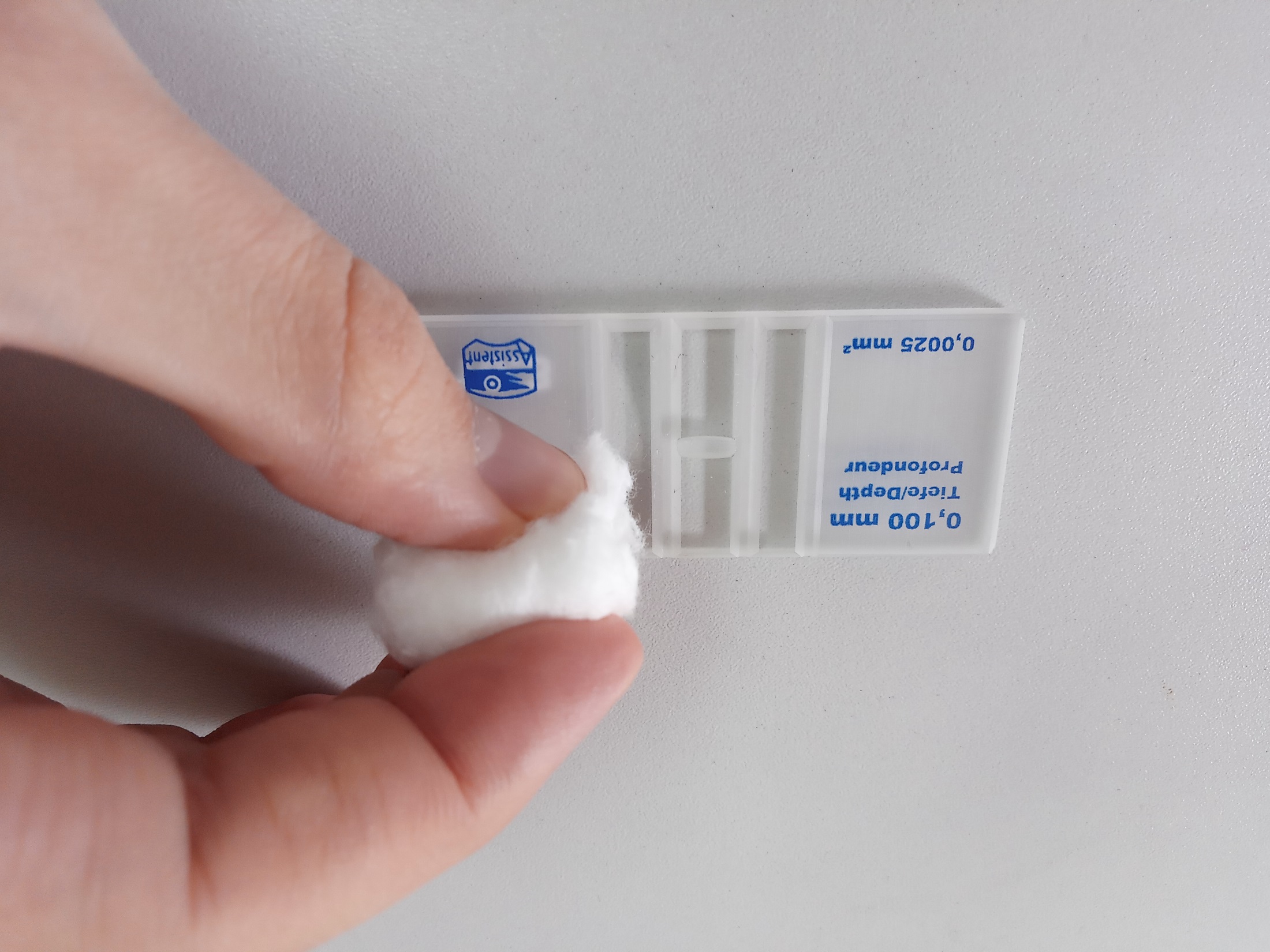 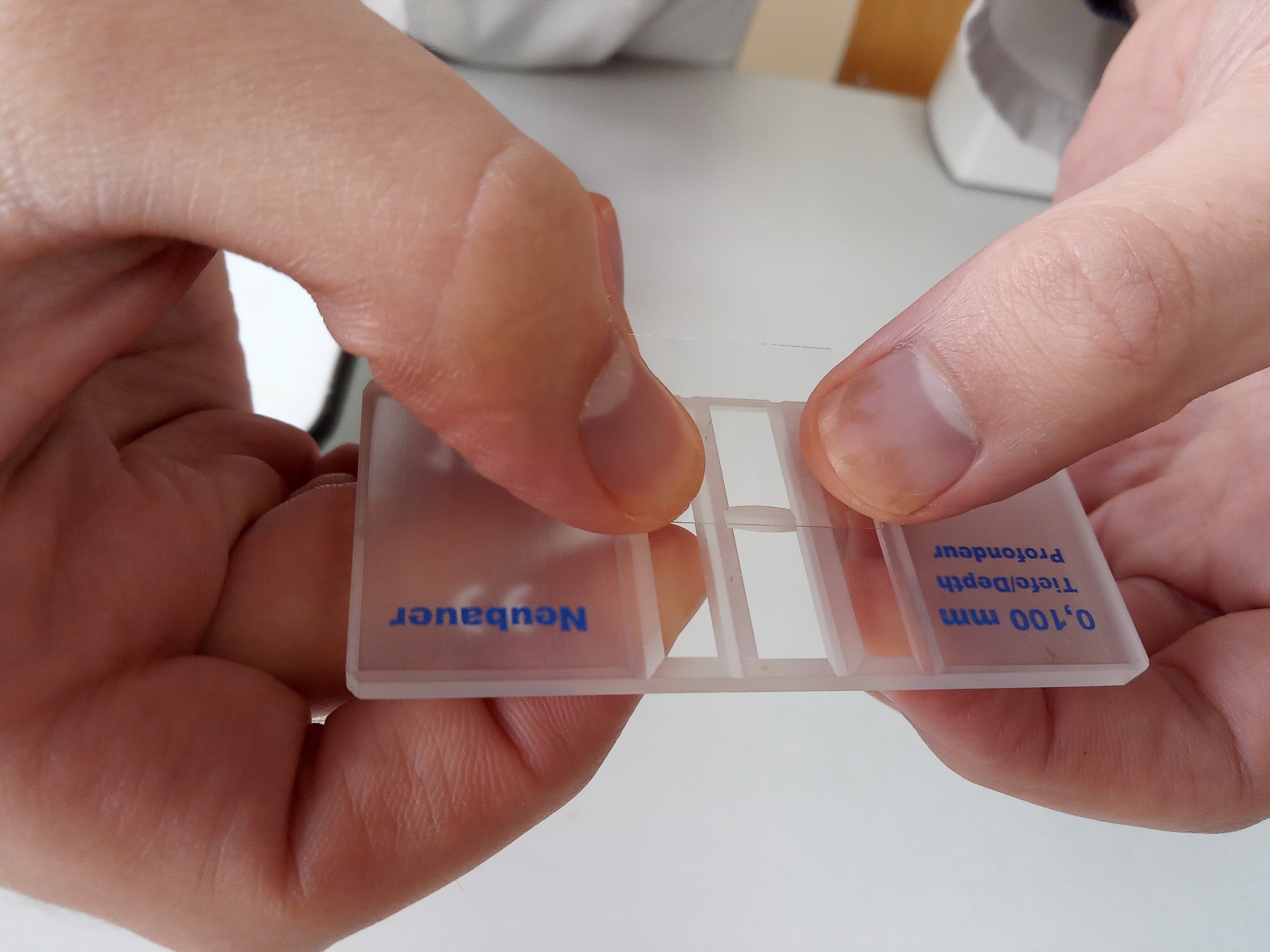 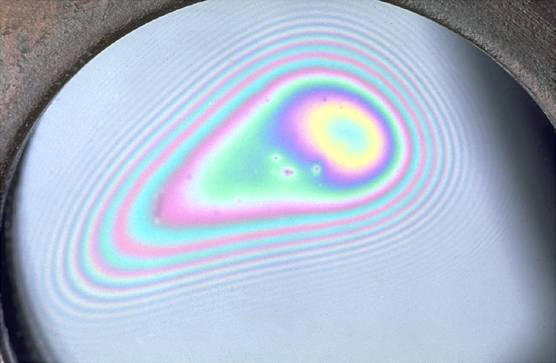 Pravljenje preparata za brojanje eritrocita
Pravljenje preparata
Pojava Newton-ovih prstenova dugine boje.
Palčevima obe ruke blago navući ljuspicu na komoricu.
Čistu i suvu komoricu staviti na ravnu površinu
Navlažiti izdignute pravougaonike (levi i desni)
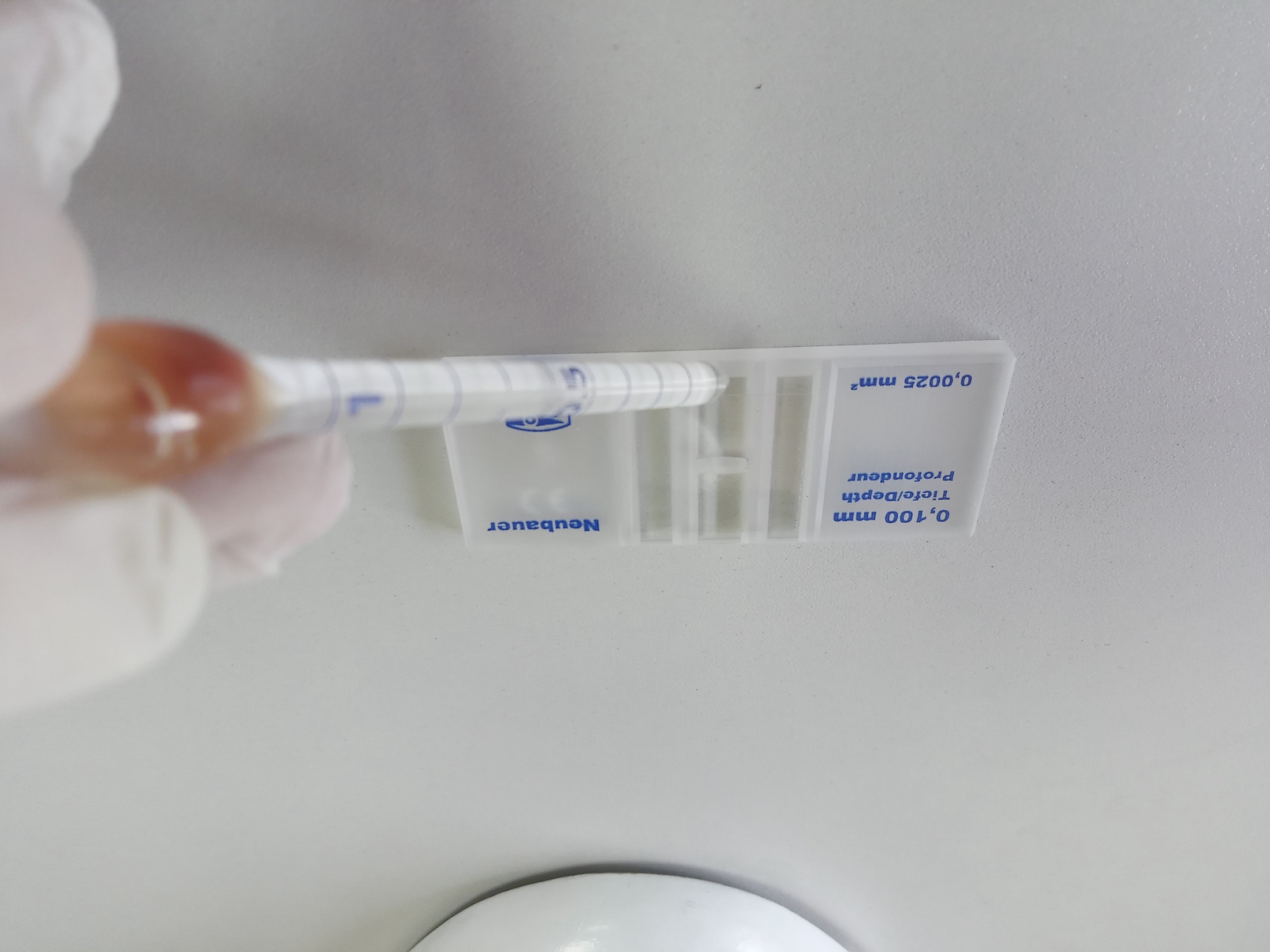 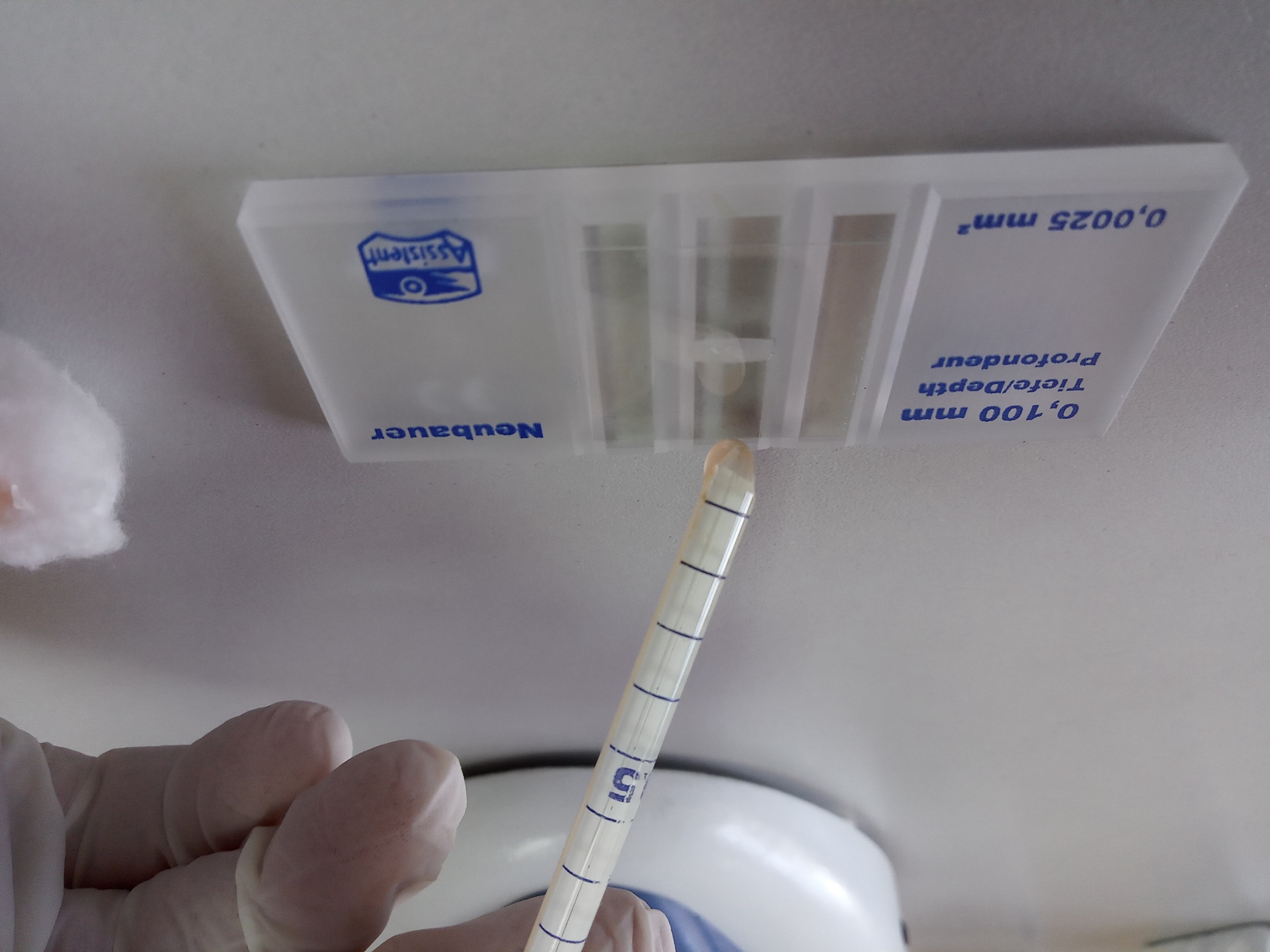 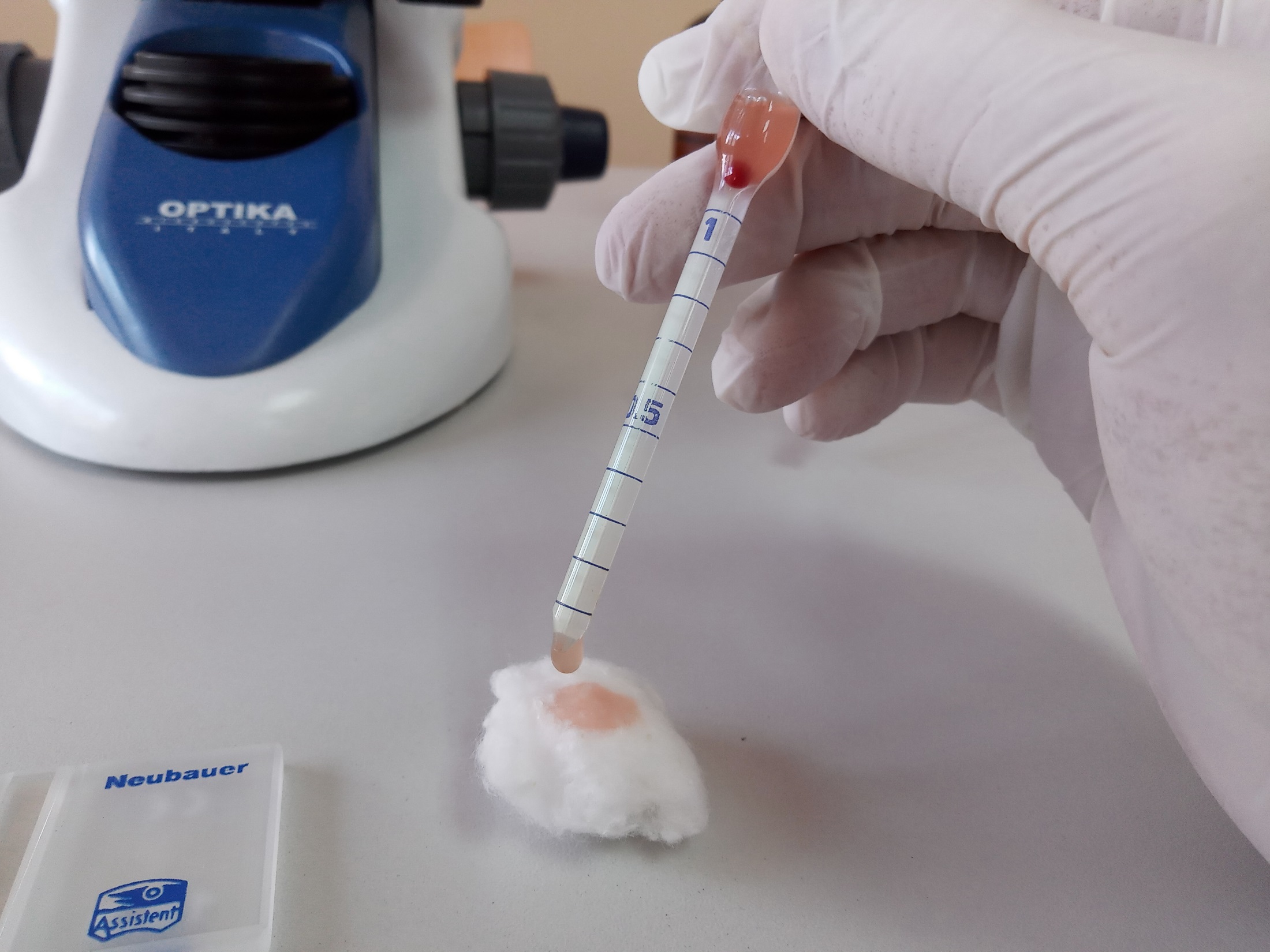 Pravljenje preparata za brojanje eritrocita
Sledeću kap istisnuti uz donju ivicu ljuspice na centralnom pravougaoniku
Isto ponoviti i sa druge strane pločice
Iz melanžera ispustiti nekoliko kapi na vatu
Brojanje eritrocita
Komorica za brojanje eritrocita
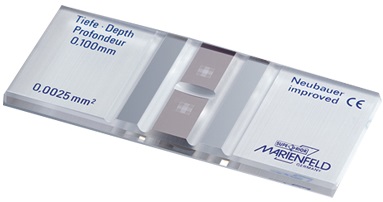 10 x
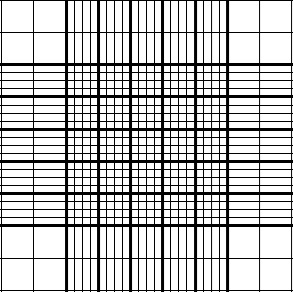 Brojati eritrocite samo na gornjoj i desnoj liniji!
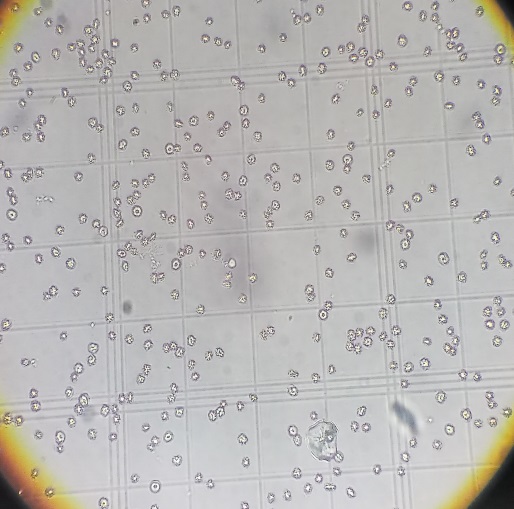 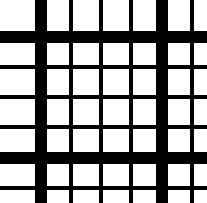 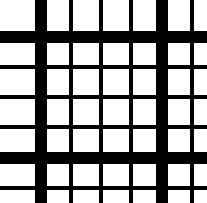 40 x
Cik-cak
16 x 5 = 80
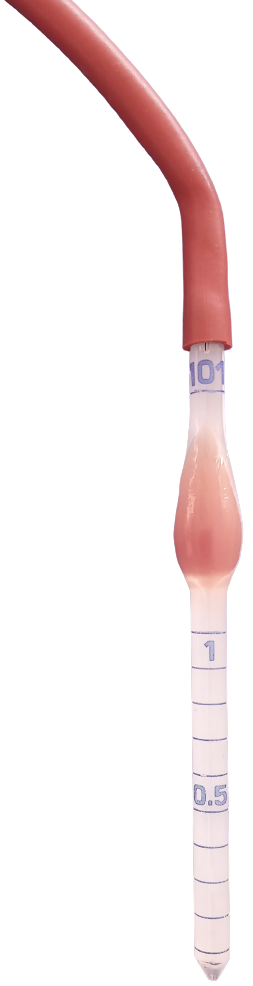 Obrazac za izračunavanje
Br. izbrojanih eritrocita
x 400 x 200 x 10 x 10⁶
Broj eritrocita u L krvi =
Br. kvadratića u kojima su brojani eritrociti
Obrazloženje
400 – ukupan broj kvadratića u centralnom kvadratu.
200
– stepen razblaženja krvi.
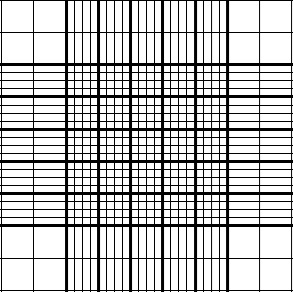 10 – zapremina centralnog kvadrata je 0,1 mm³, 
       a potrebno je izračunati u 1 mm³.
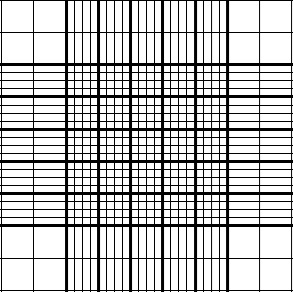 10⁶ – mm³ x 10⁶ = L
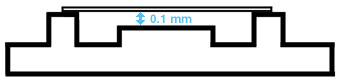 0,1 mm
Primer : 500/80 x 400 x200 x10 x10⁶ = 5 x 10¹² /L
Ključna pitanja i zadaci
Morfološke odlike eritrocita?
Zadatak

Odrediti broj eritrocita u krvi konja i uporediti sa referentnom vrednošću. 

 
 Obavezan rezultat u svesci!
Uloge eritrocita?
Eritropoeza?
Okviran broj eritrocita kod domaćih životinja?
Anemija i policitemija?
Uzimanje krvi?
Procedura brojanja eritrocita?
Hvala na pažnji!